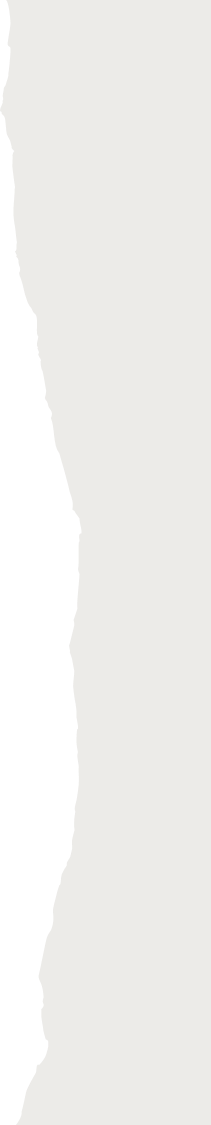 Hvem skal ut?
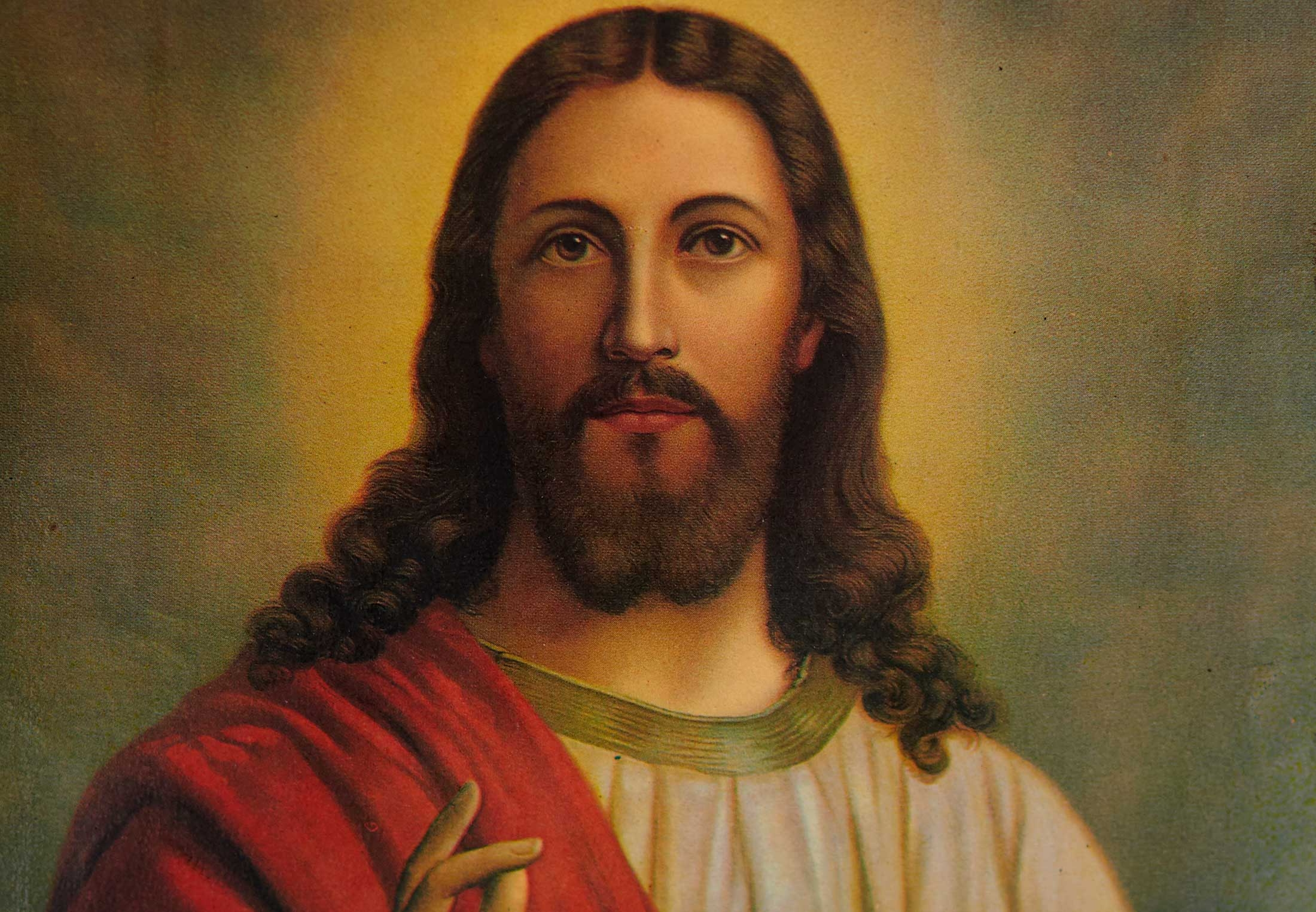 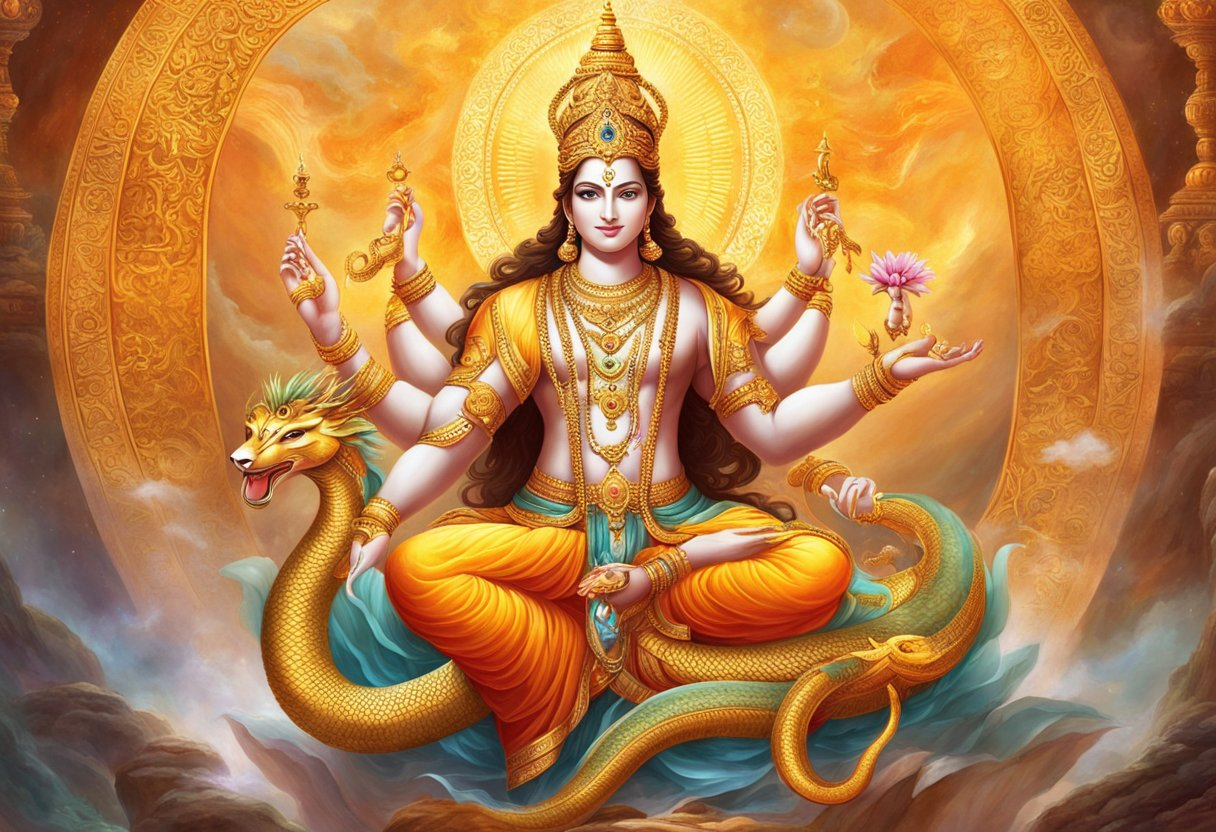 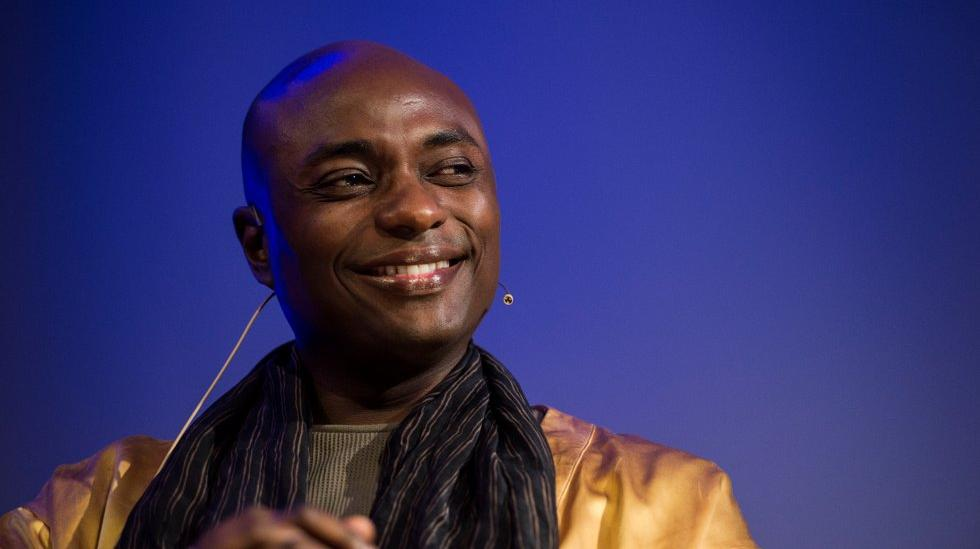 Sjaman Durek
Vishnu
Jesus
Buddha
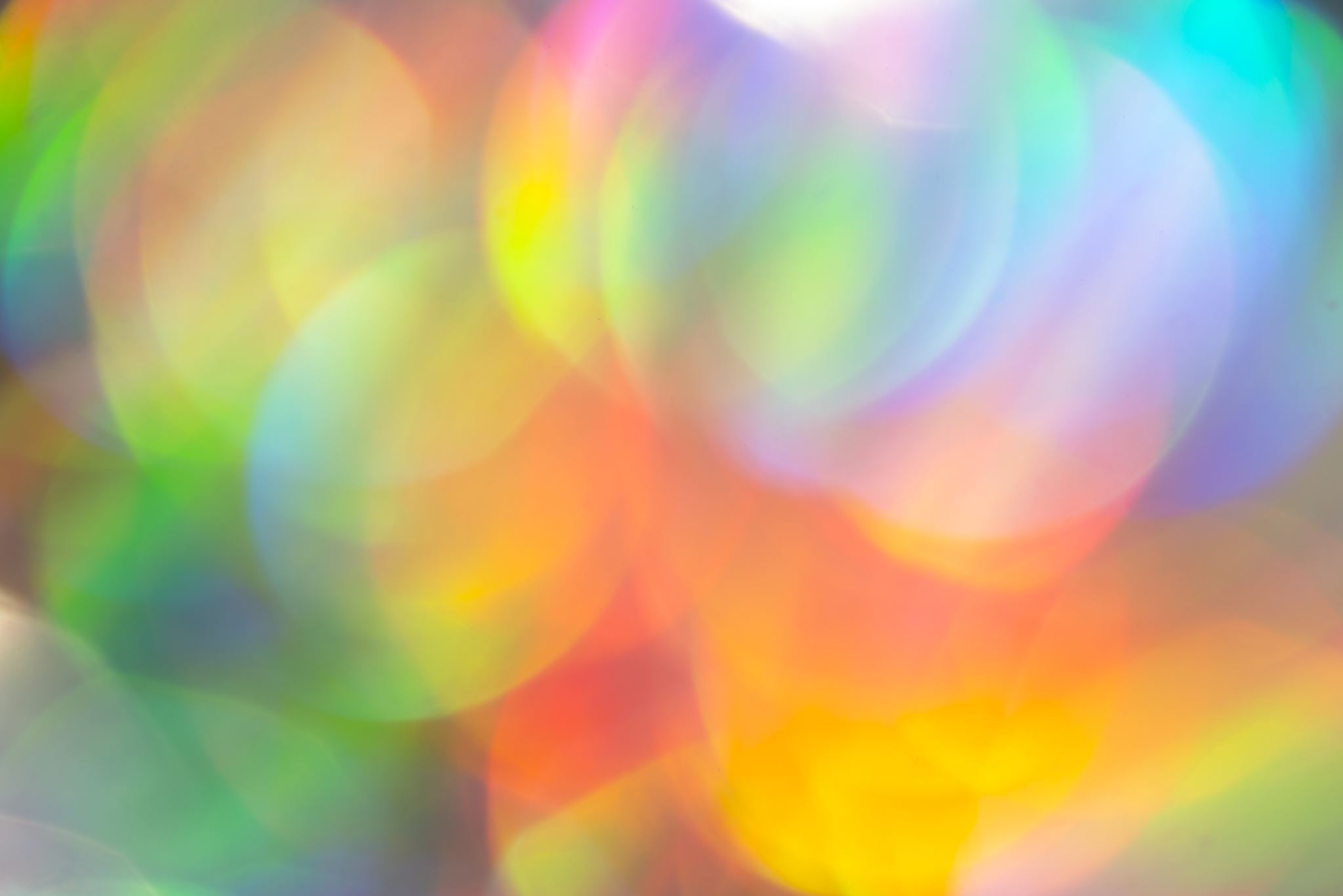 Nyreligiøsitet
«Nytt og gammelt settes sammen på nye måter» (s.226)
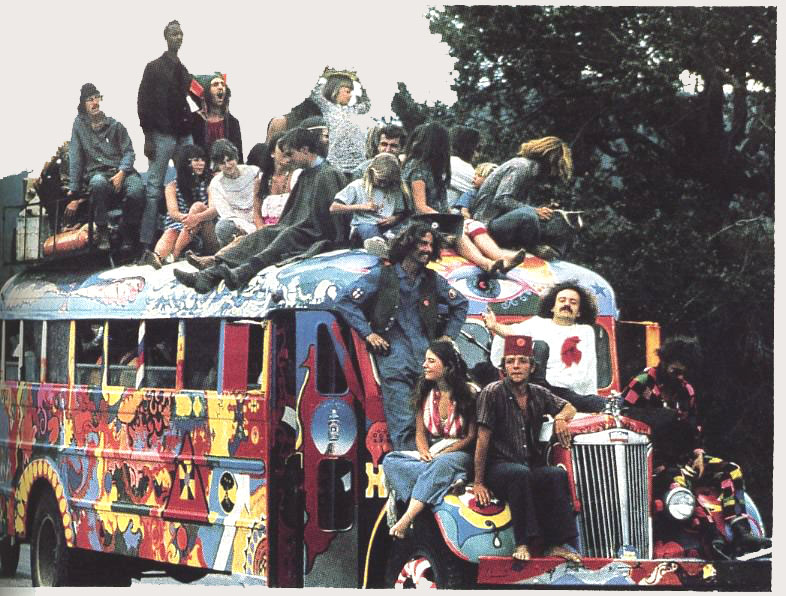 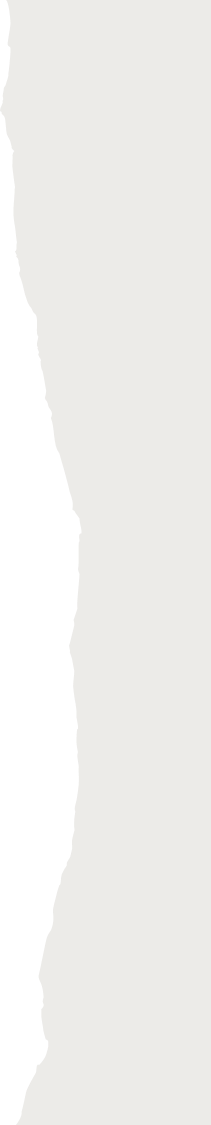 Hippietiden – 60 og 70-tallet
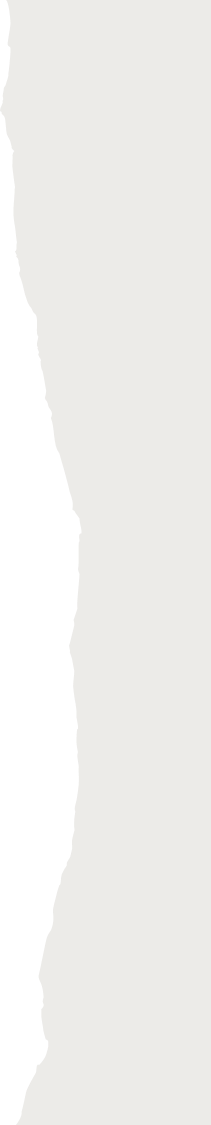 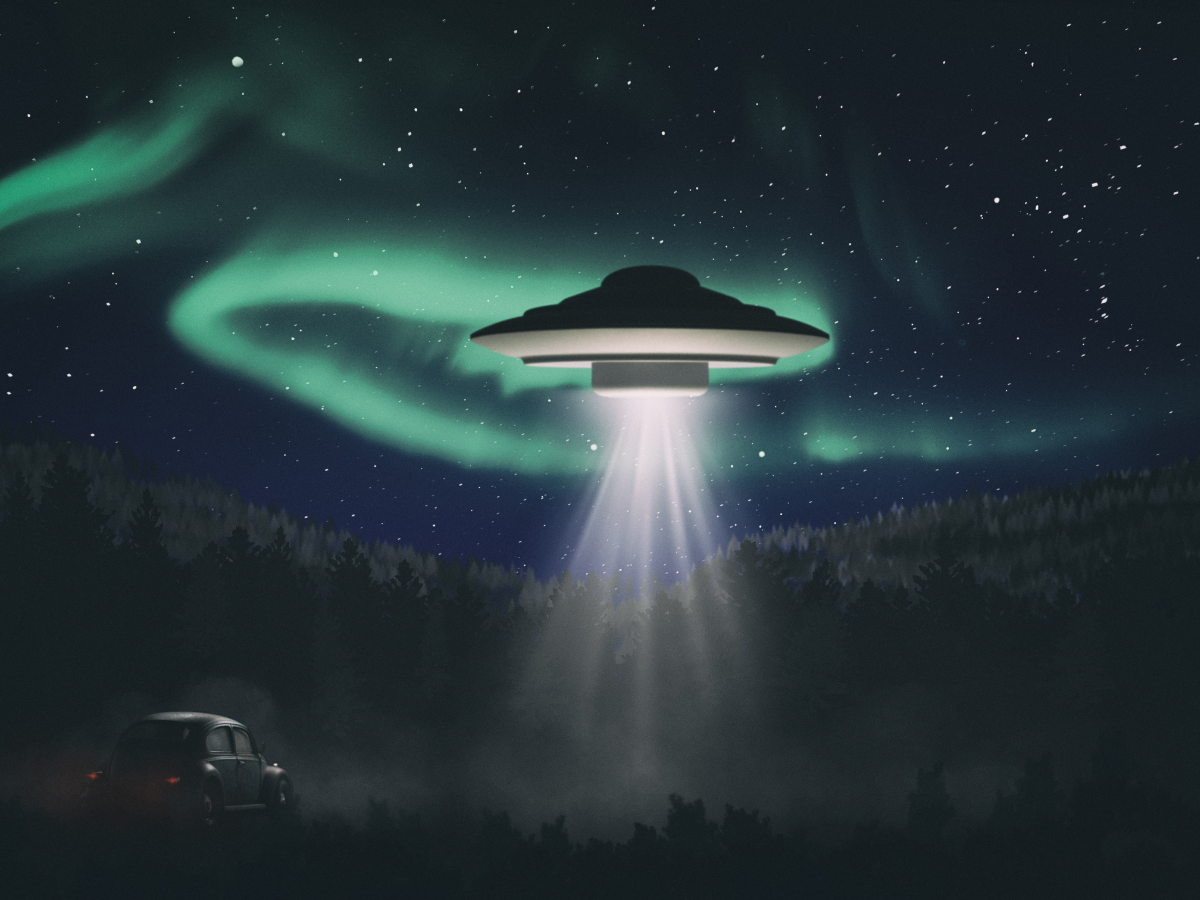 Nyreligiøsitet
Individets behov først -  “Hva trenger JEG”? (Selvreligion s. 229)
Alt henger sammen (holisme) 
Universet påvirkes av skjulte energier og krefter (okkultisme og esoterisme s.224, 226)
Alternativ terapi/medisin 
Nyreligiøse bevegelser (kulter og sekter) 
Skepsis mot tradisjonell religion og vitenskap 
Konspirasjonsteorier 
Kaller seg “spirituelle”, “åpne”, “alternative”, “ikke-religiøse” osv. Misliker betegnelsen “nyreligiøs”.
Eksempler på «nyreligiøse» utsagn
«Jeg er ikke religiøs, men jeg er spirituell.»
Eksempler på «nyreligiøse» utsagn
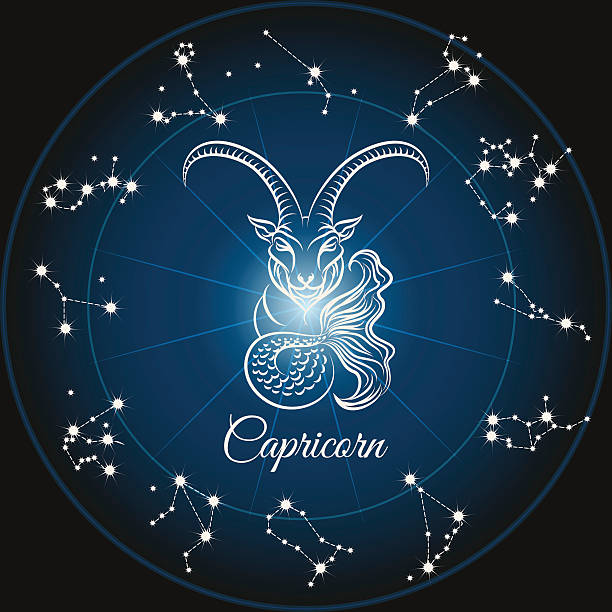 «Jeg er mer opptatt av selvutvikling. Jeg leser horoskop hver dag og jeg dater ikke capricorns!»Jeg er døpt i kirken, men praktiserer ikke kristendommen»
Eksempler på «nyreligiøse» utsagn
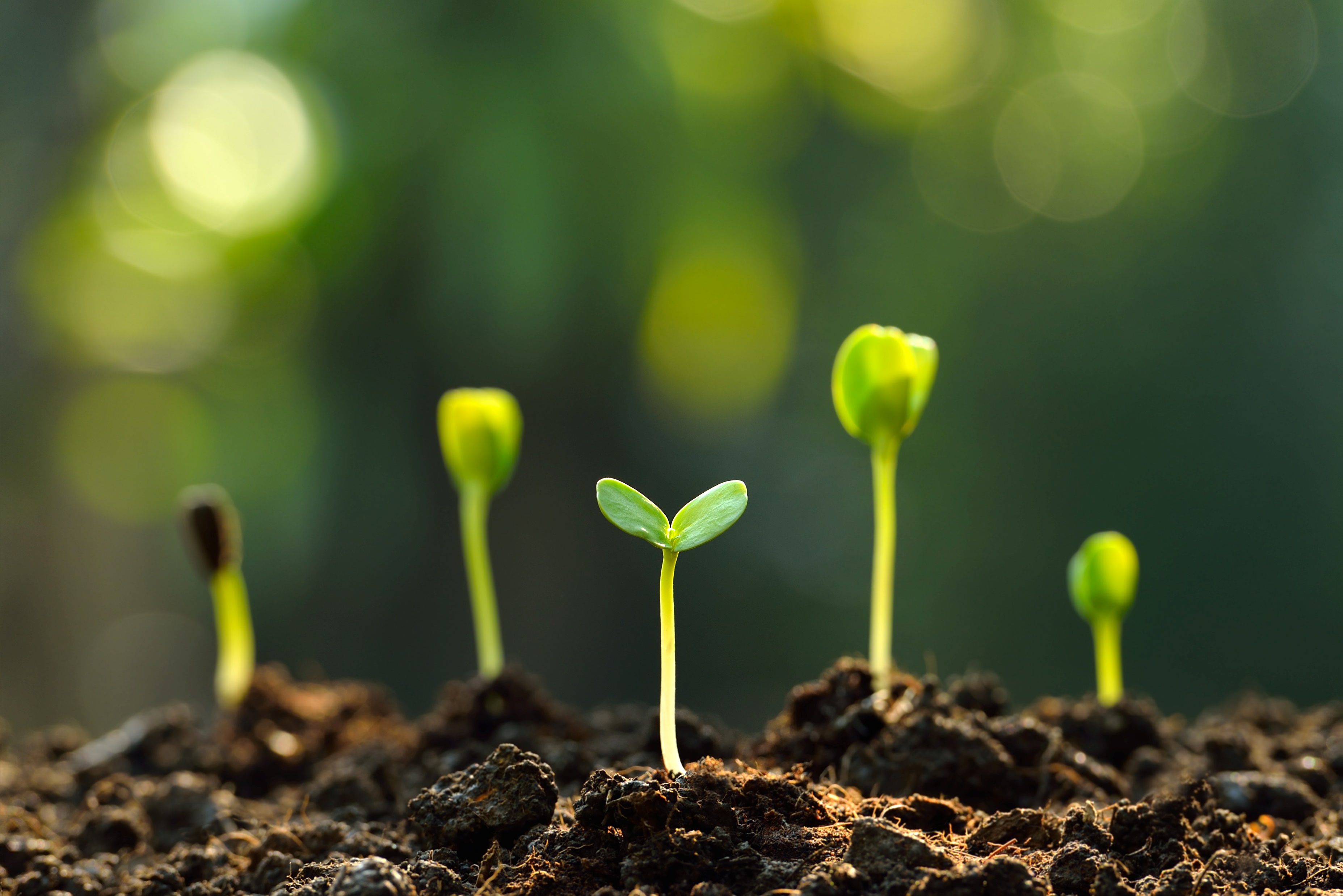 «Jeg tror ikke det finnes en gud, men jeg tror på energier og på krefter større enn oss selv. Alt henger sammen, og ingenting er tilfeldig.»
Eksempler på «nyreligiøse» utsagn
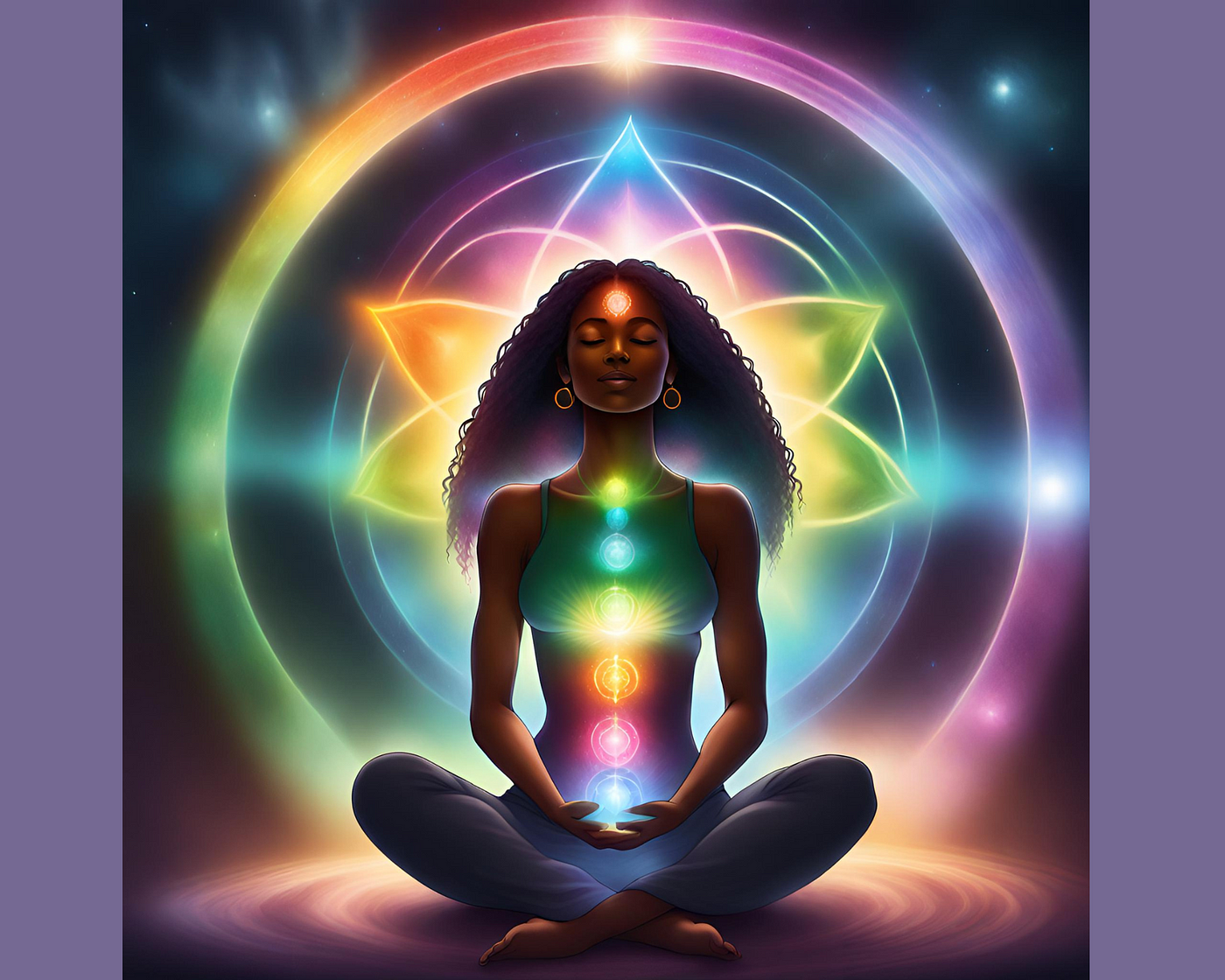 «Jeg tror det finnes skjulte krefter i oss selv som vi må komme i kontakt med for å bli den beste versjonen av oss selv. Dette kan man gjøre gjennom spesielle øvelser.»
Eksempler på «nyreligiøse» utsagn
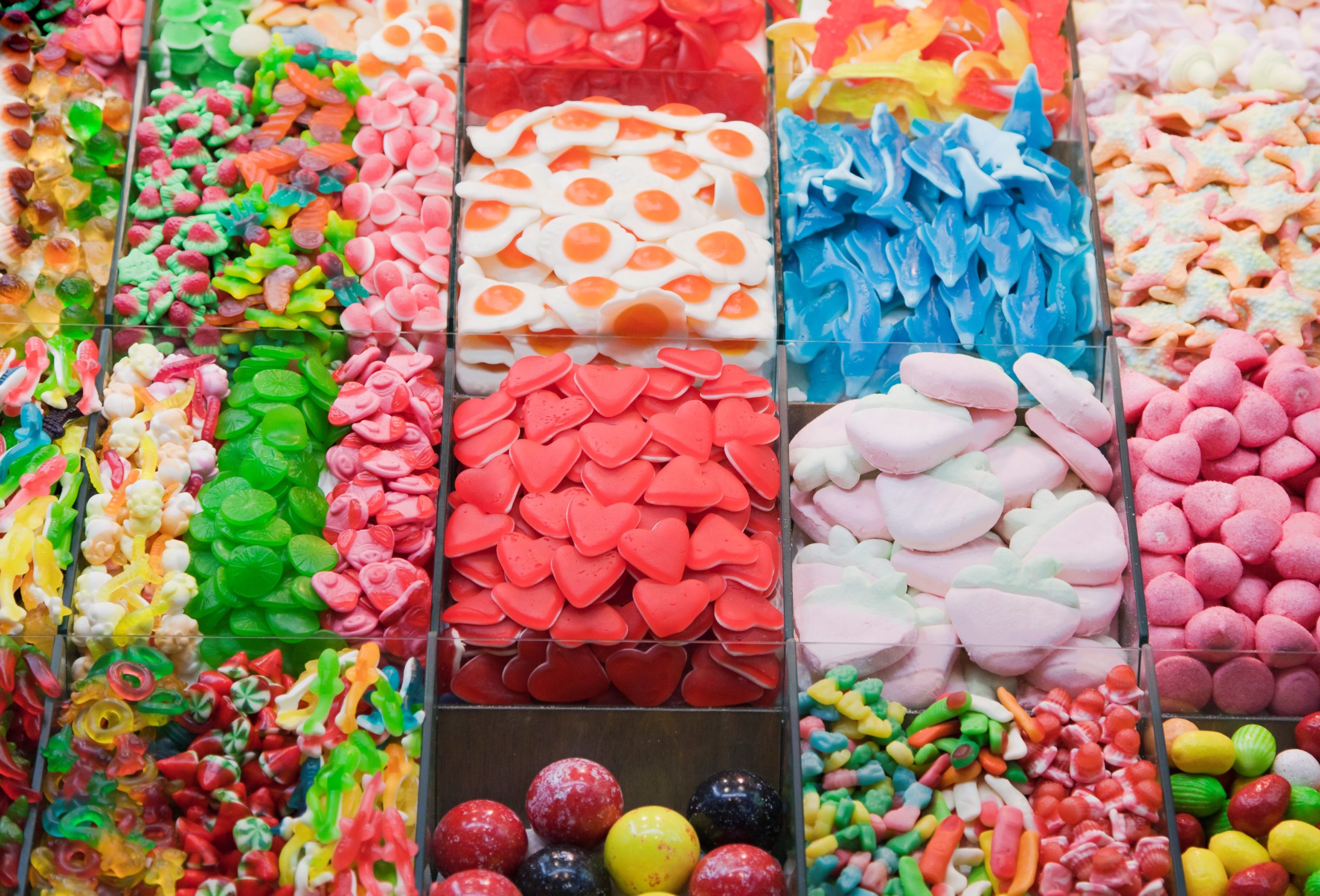 «Jeg vil ikke tilhøre en religiøs gruppe/kirke. det er mye fint i flere religioner, så jeg velger ut det som passer meg best fra de ulike tradisjonene. Det er litt som å velge det godteriet man liker best fra smågodt-disken».
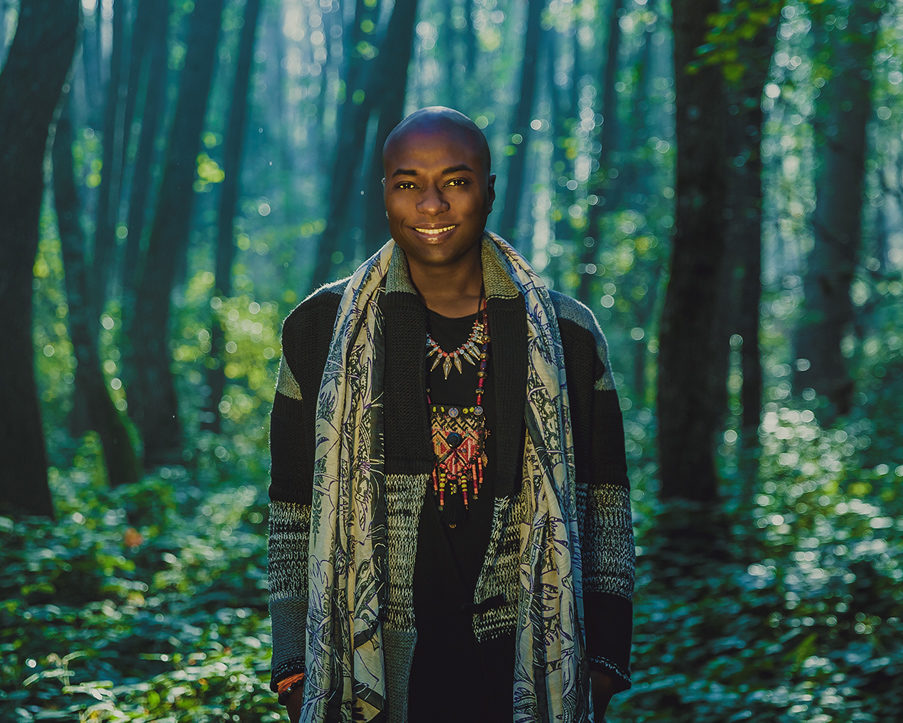 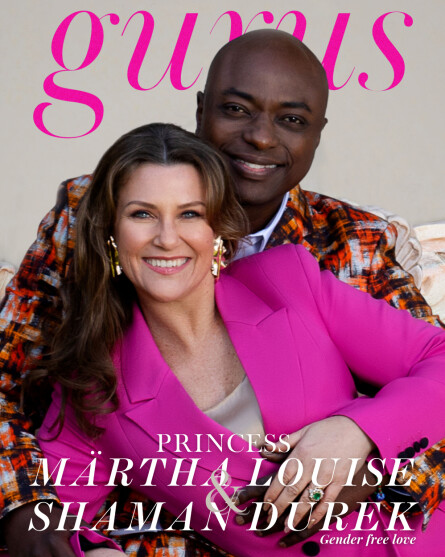 Sjaman durek som eksempel
Man kan tenke seg fri fra kreft. Kreft er noe man velger å ha ved å ha negative tanker. 

Eksempel på konspirasjonsteori
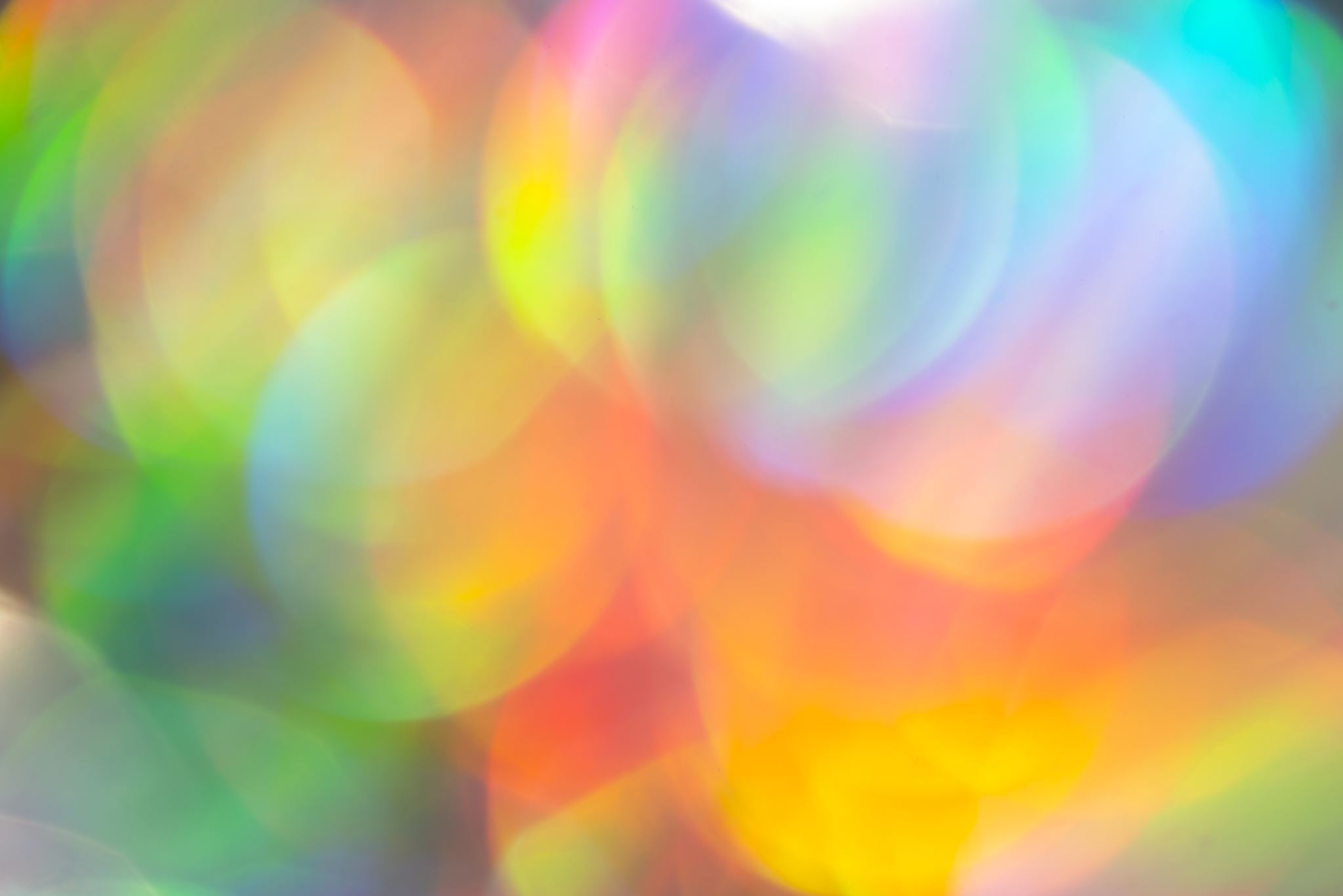 Oppgave: Forklar disse begrepene med en setning og et eksempel. Bruk læreboka eller google.
Holisme (s.230)
Okkultisme (s.224, 225, 226)
Esoterisme (s.224)
Nypaganisme (s.240)- Wicca f.eks. (S.228), 
Magi
Antroposofi (s.227)
Astrologi
Spiritualitet
Konspirasjonsteori
New Age (S.224, 228, 229, 230)
Energi/kraft (S.231)
Alternativ medisin 
Nye religioner (nyreligiøse bevegelser)(s.230)- Kult- Sekt
Åndelighet
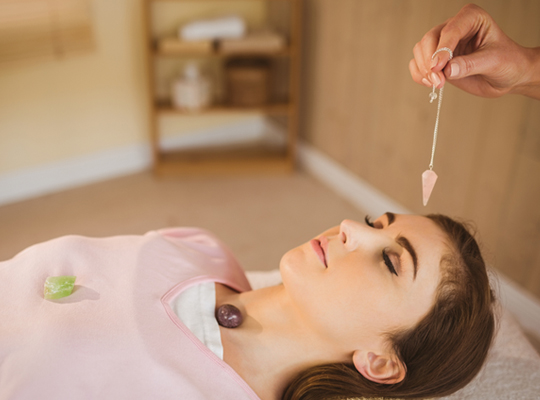 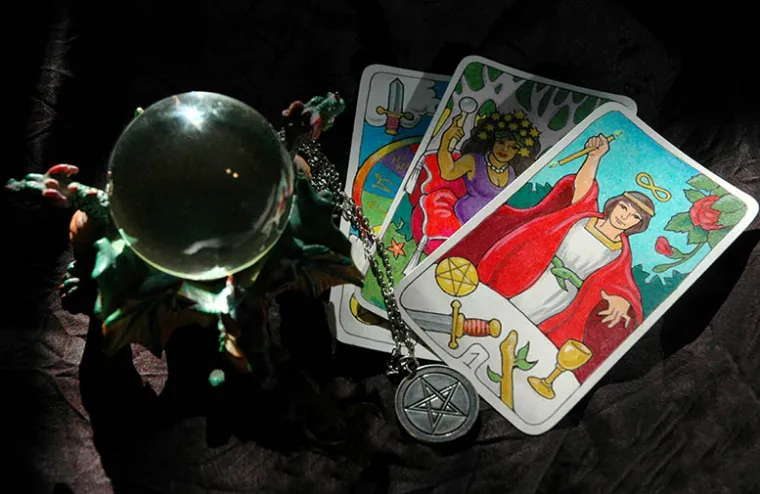 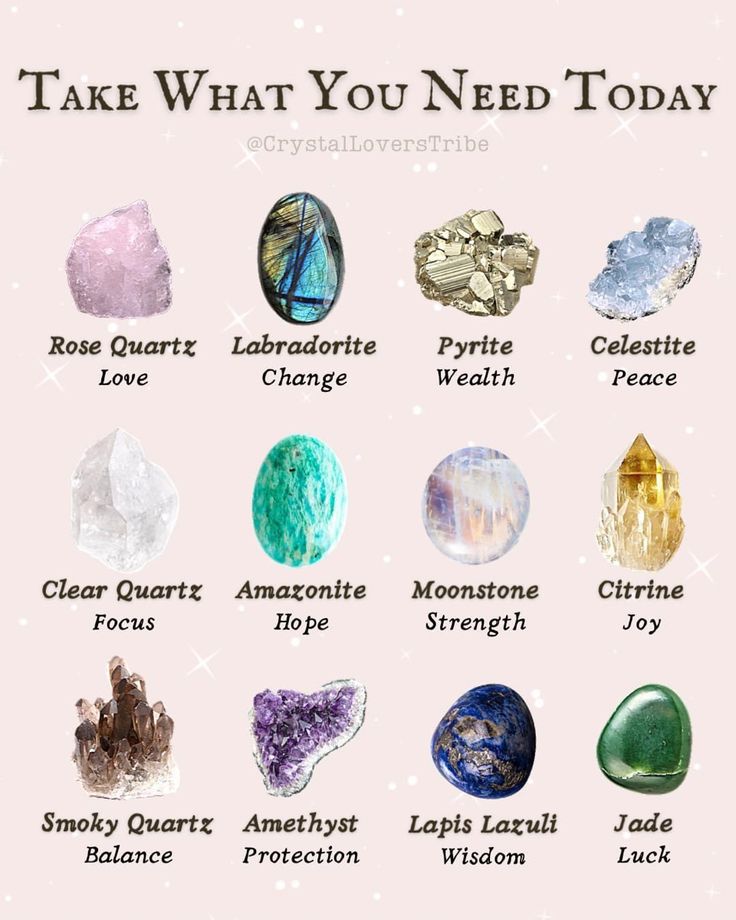 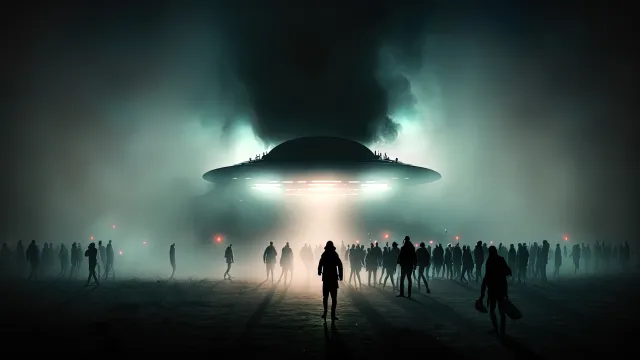 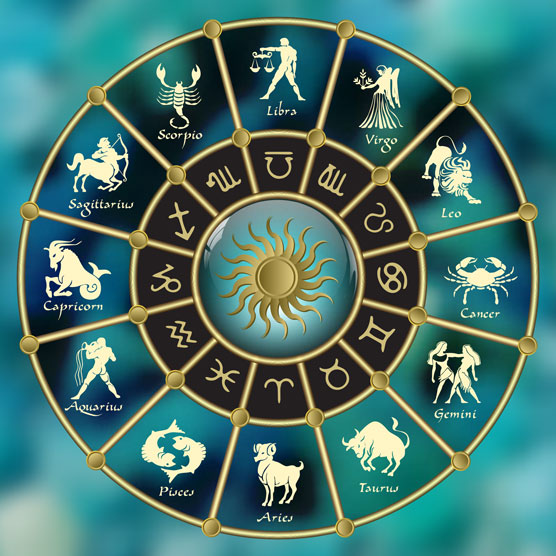 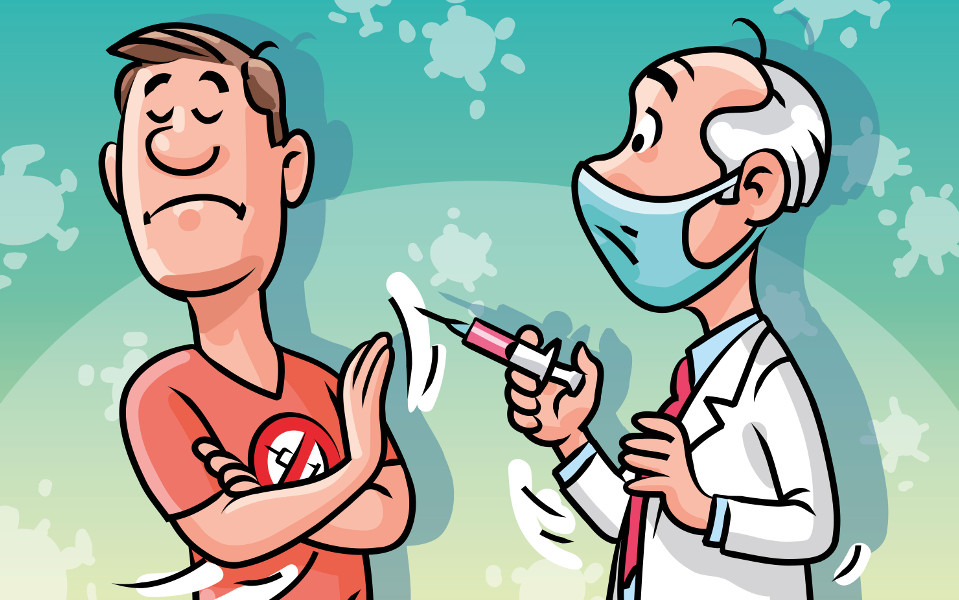 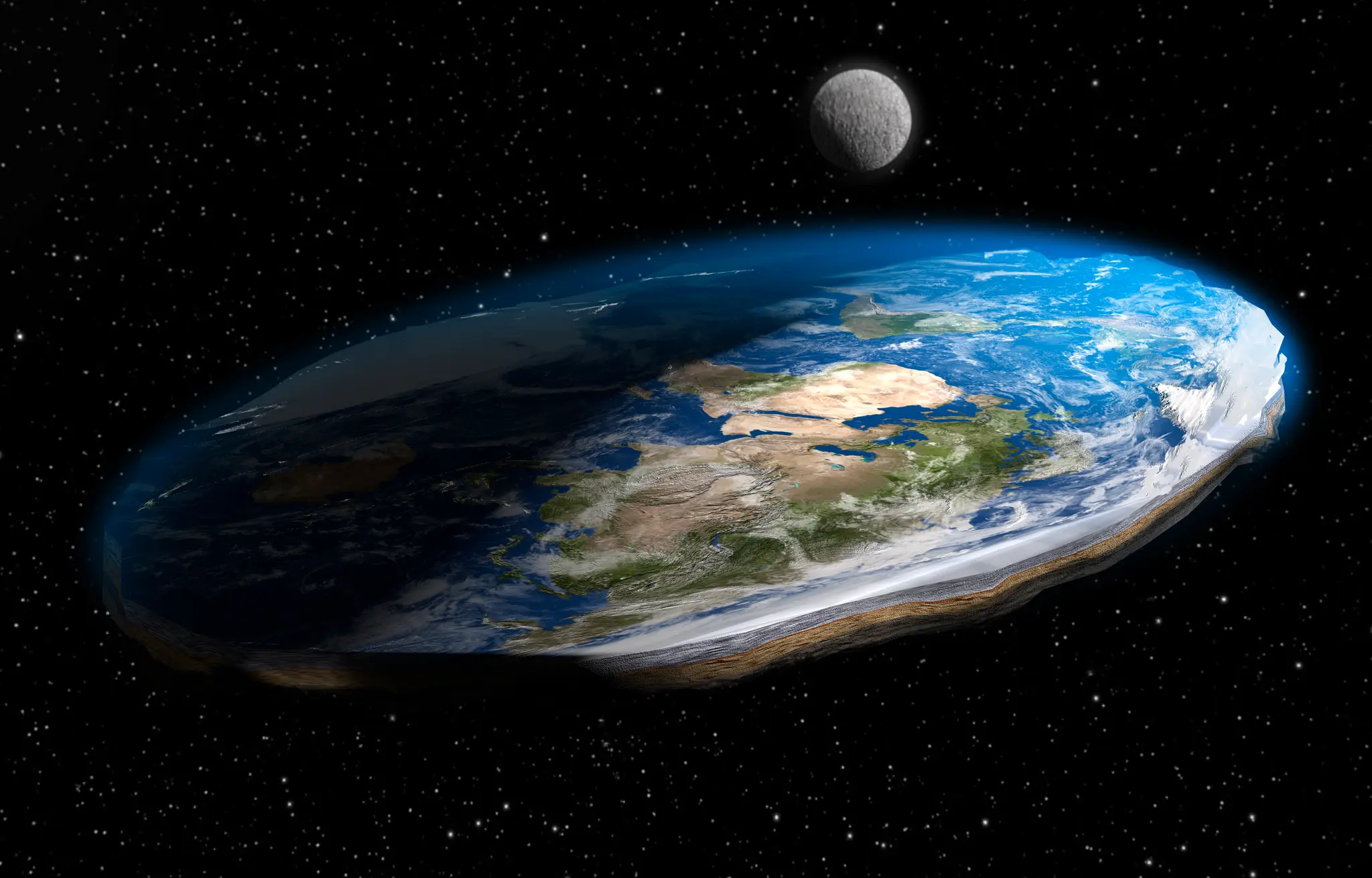 Oppsummering av viktigste punkter
Nyreligiøsitet viser til mange ulike «nye» former for religion. 
Stor grad av variasjon
Fokus på individuell selvutvikling
Nye + gamle religiøse elementer = nyreligiøsitet
Skeptiske til vitenskap og tradisjonell religion
Lite fokus på Gud/guder -> mer fokus på energier, kraft og alternative syn på hvordan ting henger sammen
Kaller seg ofte «spirituelle»/«alternative» 
Det finnes noen nyreligiøse organiserte grupper. Disse kaller vi «nye religioner/nyreligiøse bevegelser». Mange omtaler dem som «kulter» og «sekter». Skiller seg fra verdensreligioner.
Nyreligiøsitet er populært! Vi bør behandle religionsformen med respekt.
Nyreligiøsitet - oppsummering
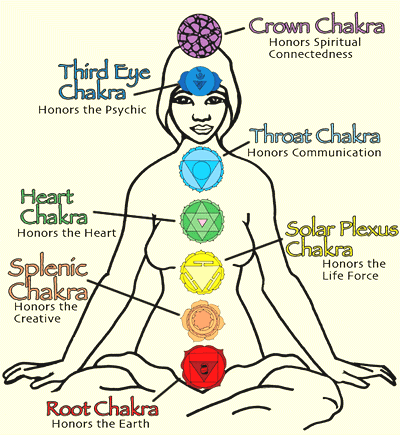 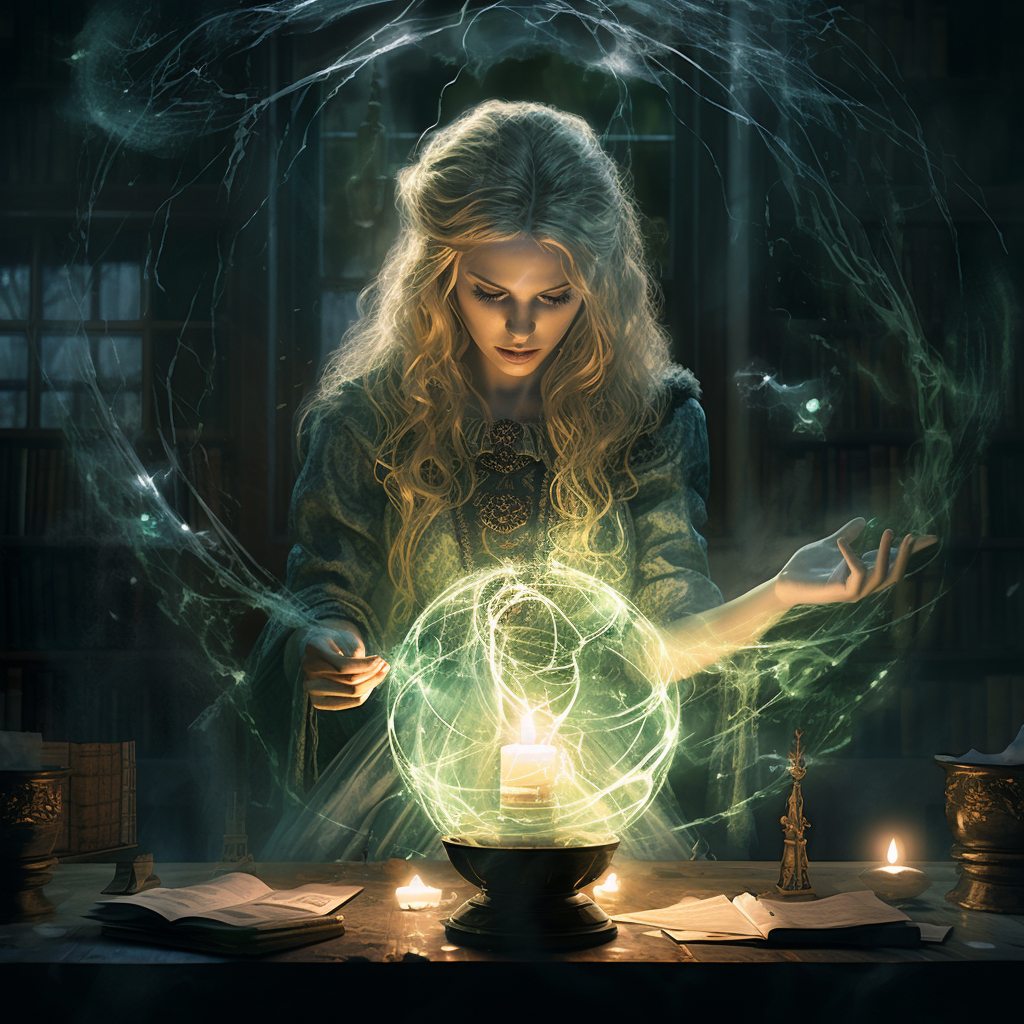 Kaller seg ikke religiøse, men spirituelle
Passer ikke inn i verdensreligionene, men henter gjerne inspirasjon der ifra og blander ulike ting fra ulike religioner for å lage noe nytt 
Kan f.eks. være å tro på horoskop, drive med krystallhealing, bruke tarotkort for å lese fremtiden, være heks som driver med magi, tro at jorden er flat osv. 
Fokus på selvutvikling
Fokus på alternativ medisin (f.eks. chakra-healing, plantemedisin, eteriske oljer, akupunktur osv).
Lite fokus på Gud, men mye fokus på «holisme» – alt henger sammen, alt består av energier
Skeptiske/misliker tradisjonell religion og vitenskap
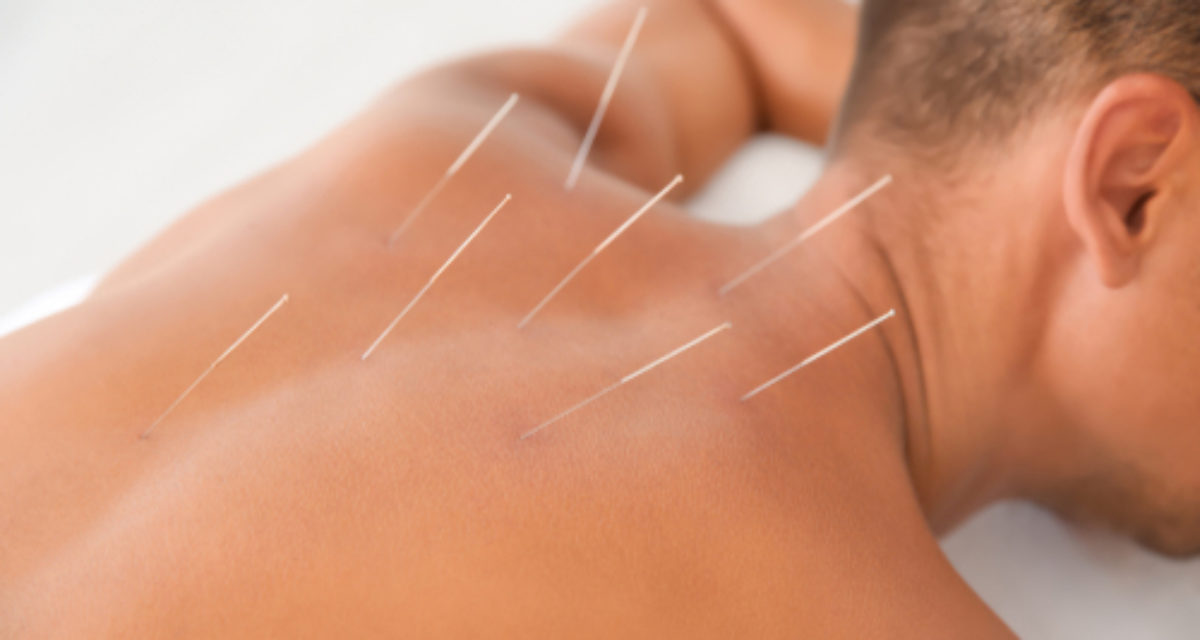 Akupunktur (nål-behandling)
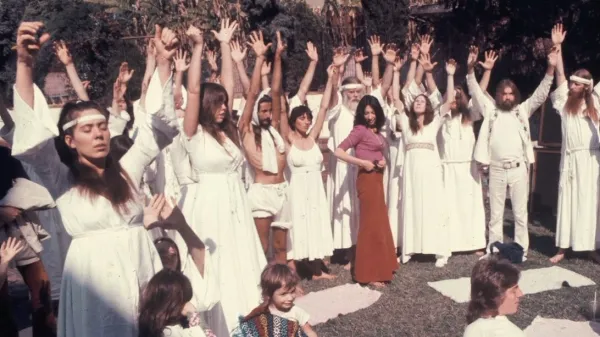 Nye religioner (nyreligiøse bevegelser)
Kulter og sekter
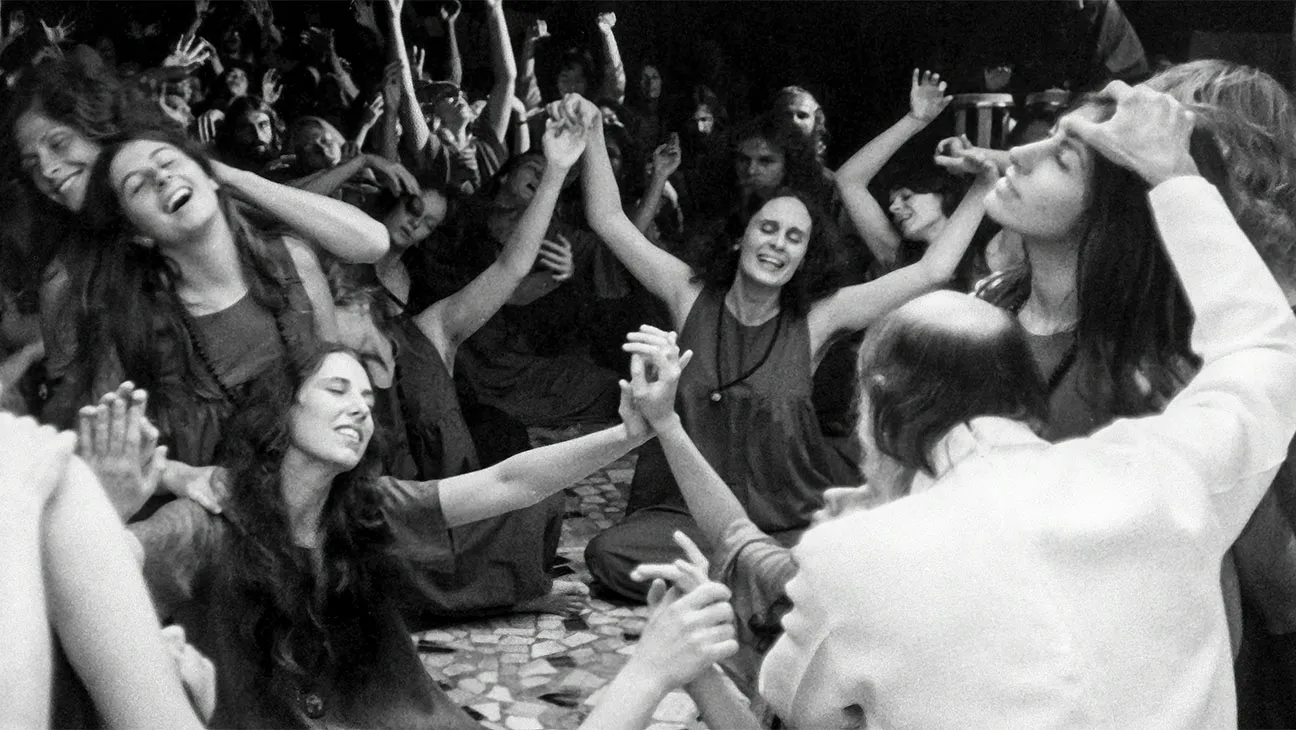 Hva er «nye religioner»
Nyreligiøse individer som samles i nye religiøse grupper 
Medlemmene bruker andre ord for å forklare gruppen – liker ikke «religion», «sekt», «kult»
Har ofte en karismatisk leder - Innflytelse/overbevisende- Godt likt- «Kul» og «mektig» leder- Får folk til å gjøre det h*n vil
Har felles samlinger og felles verdigrunnlag/tro
Alle religioner begynte som kulter 
Kan, som med alle andre type religioner føre til fanatisme (total overbevisning) og ekstremisme 
Lukkede miljøer, hemmelig kunnskap
To underkategorier
kult
Sekt
Religiøs gruppe som oppstår via/gjennom en religion
Lager egen variant av eksisterende religion
F.eks mange protestantiske nyere kristne retninger som mormonisme, Jehovas vitner, amish-folket… osv
Religiøs gruppe som oppstår uavhengig fra en religion som allerede eksisterer
Kan likevel hente inspirasjon fra gamle religioner
F.eks. scientologi, alien-religioner, heksesirkler,  spaghettimonster (pastafarianisme)
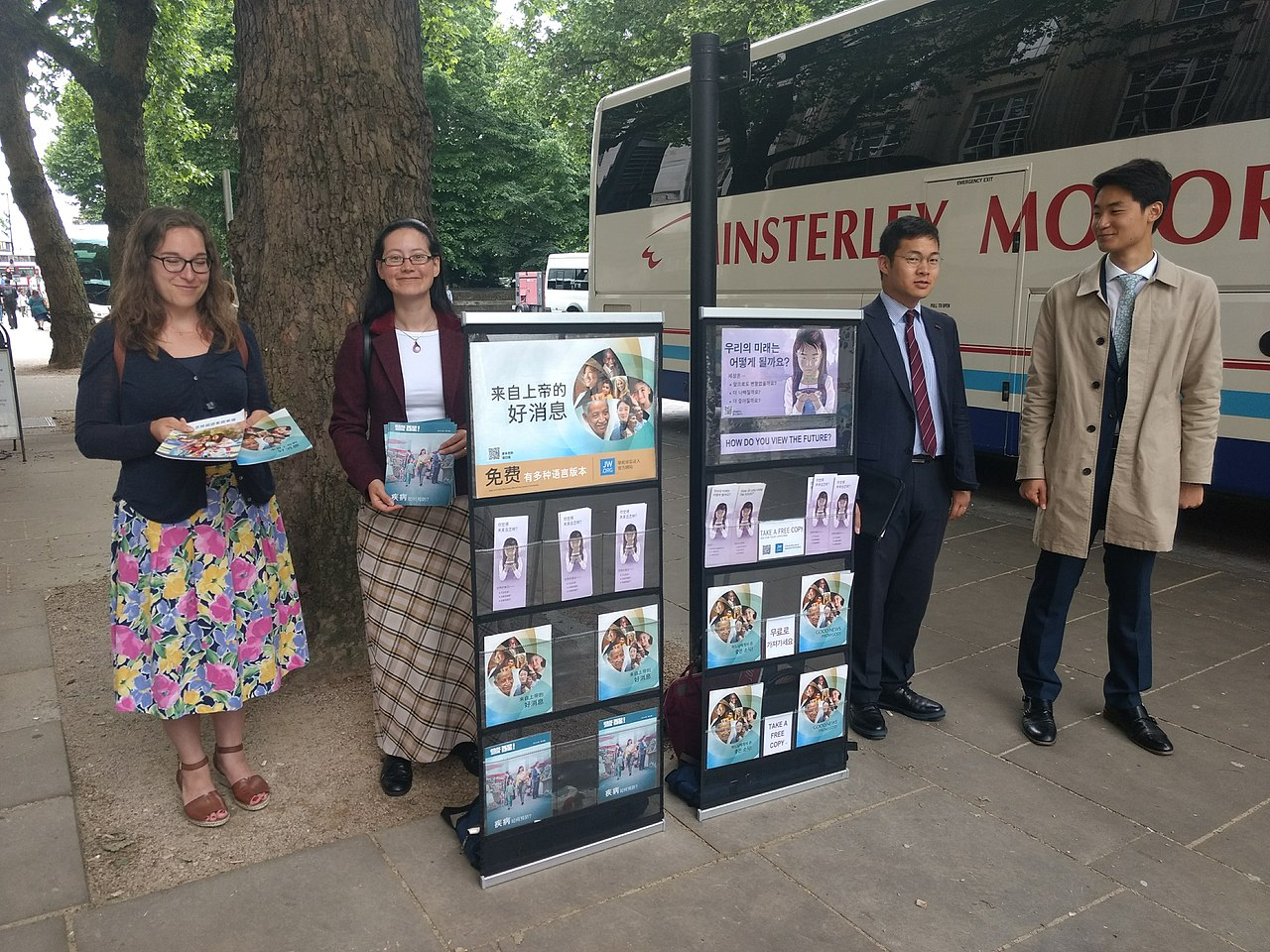 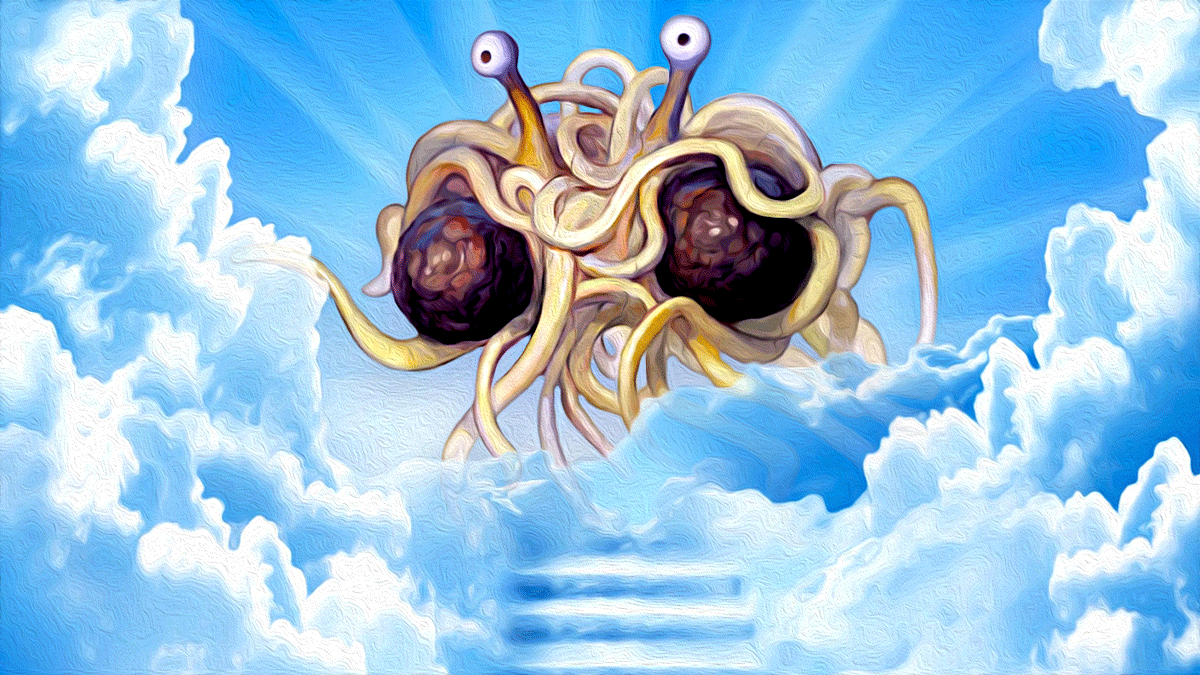 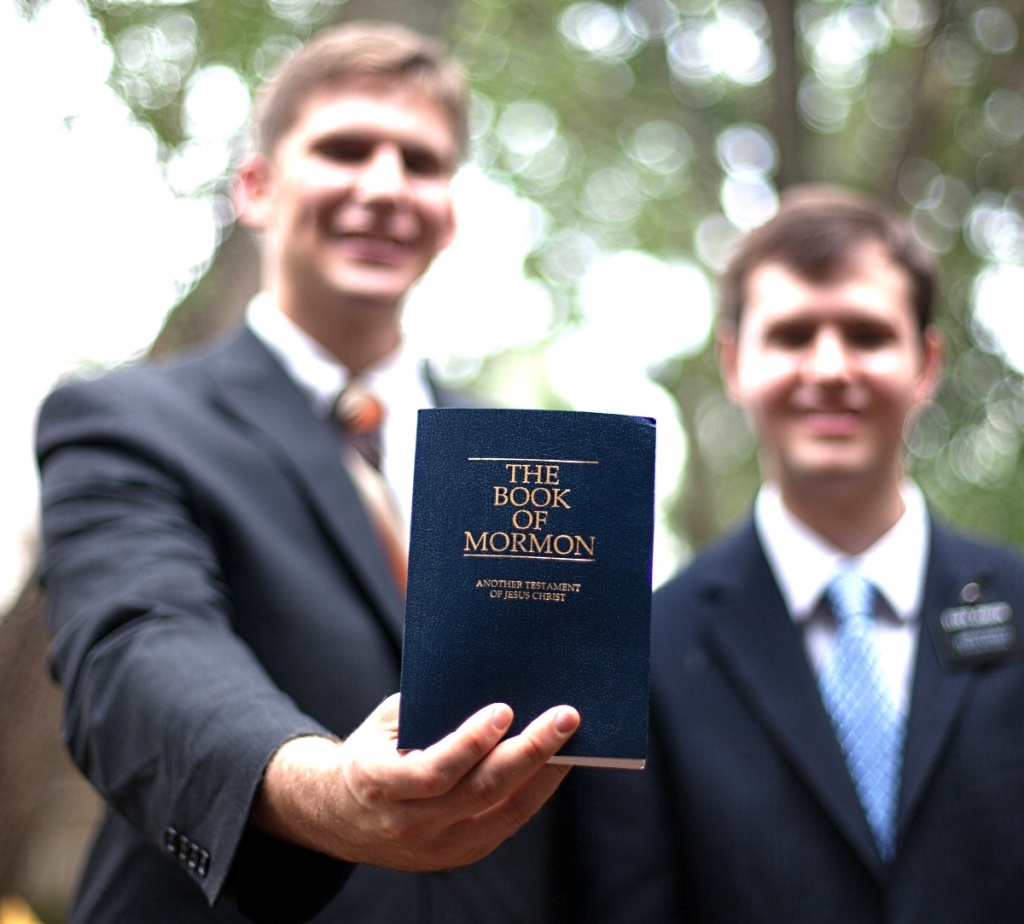 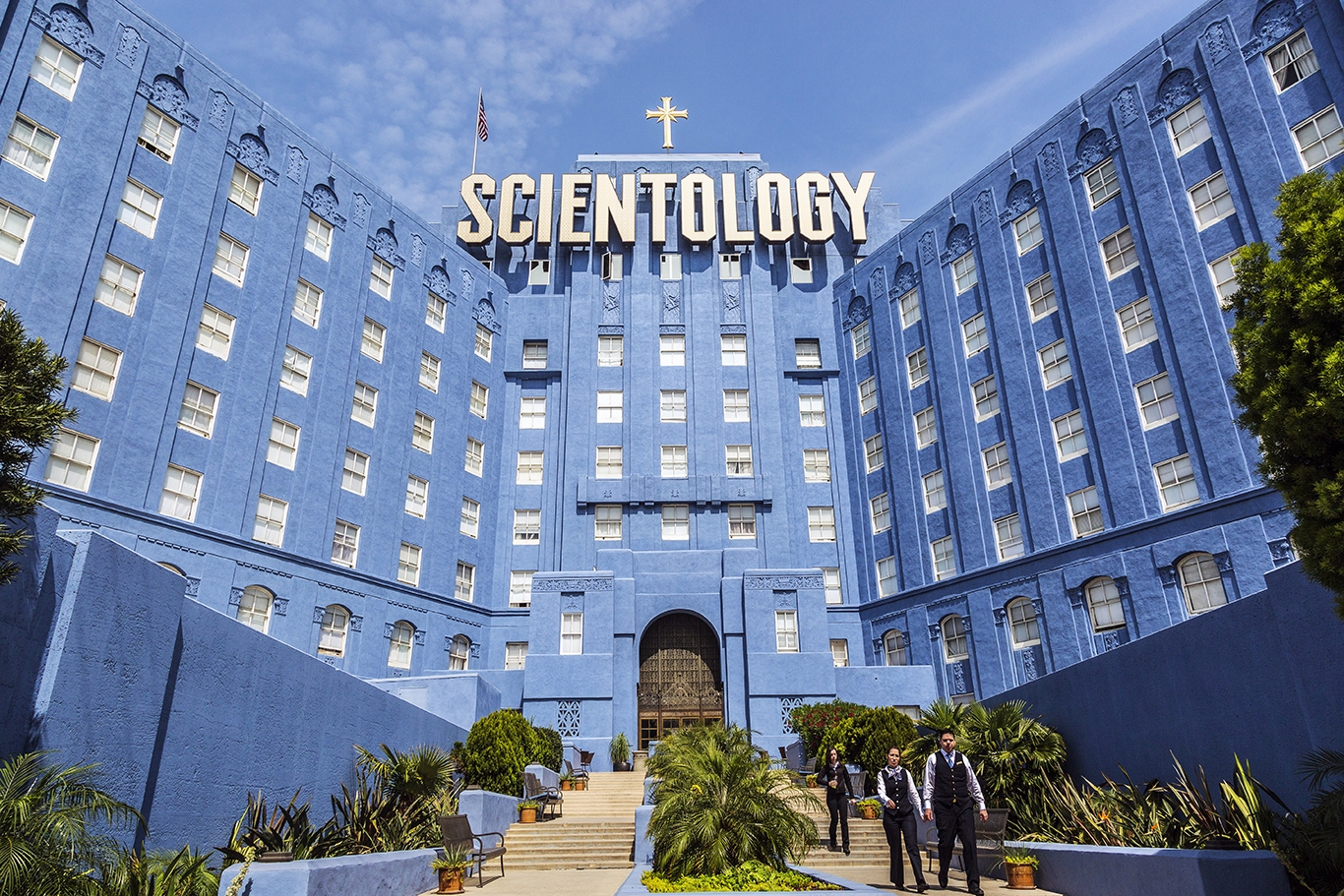 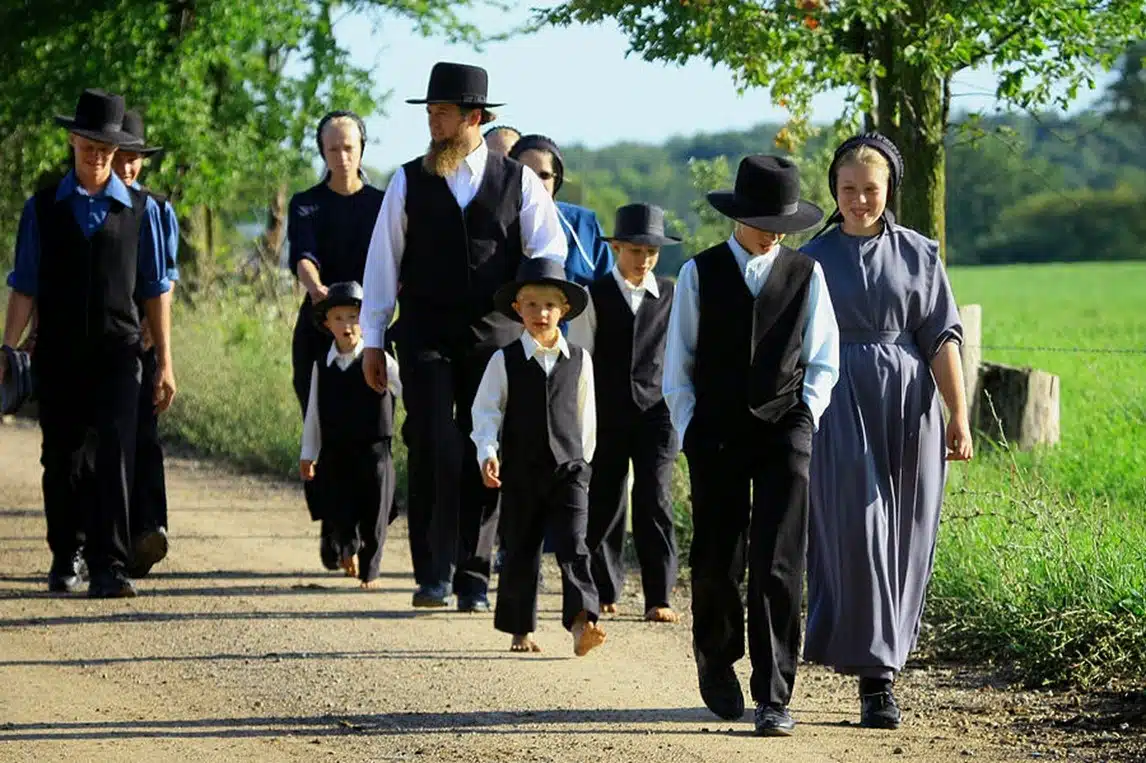 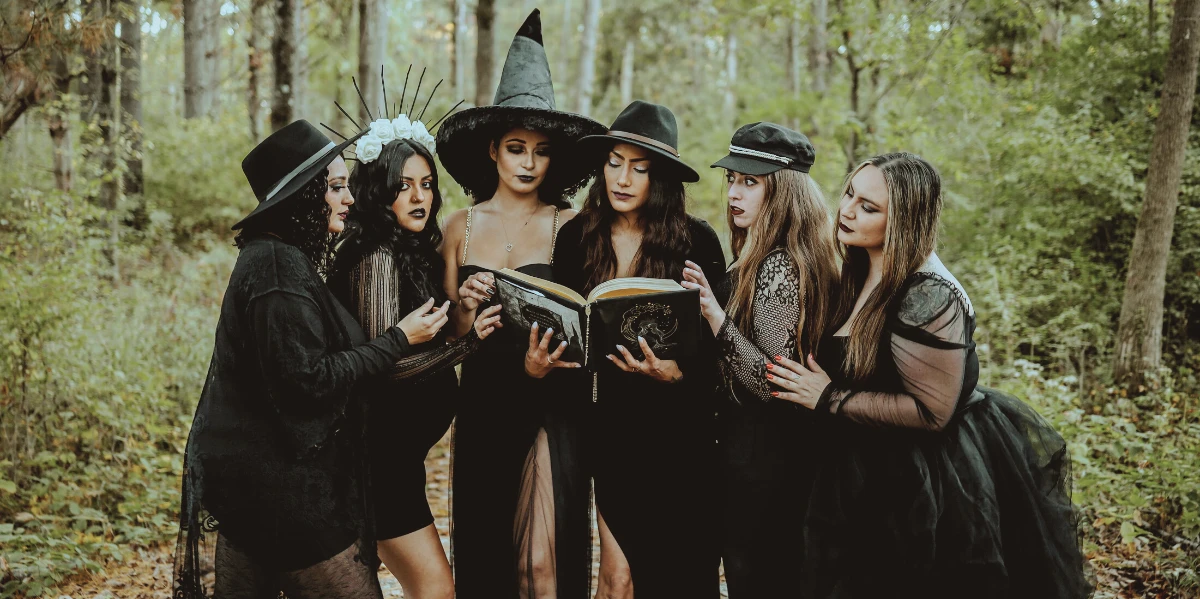 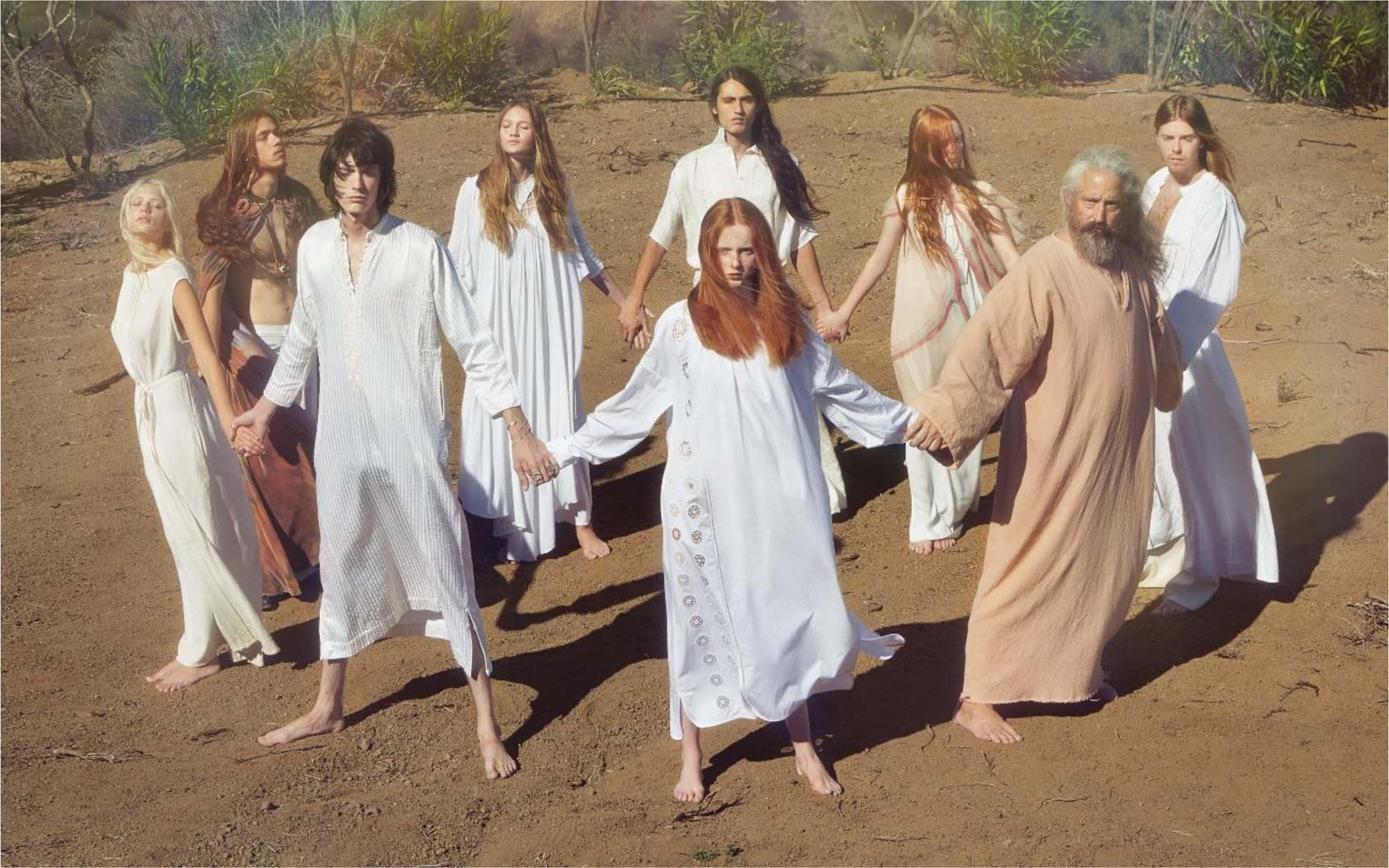 Hvorfor blir folk med i disse gruppene?
Leter etter mening med livet
Sårbare
Finner samhold med andre i samme situasjon
Ser opp til gruppens leder og opplever at de «har forstått noe» smart – blir en slags livsveileder 
Opplever ikke at de passer inn i andre sosiale grupper i samfunnet
Har samme verdier som de andre
Netflix-serie:«Explained» - sesong 2 – episode «Cults».

Eksemplene fra filmen er vektlegger ekstremistiske holdninger og er ikke representativt for alle nye religioner
Kortfilm 25 min!
EKSempler på mer hverdagslige grupper med folk som kan ligne på kulter
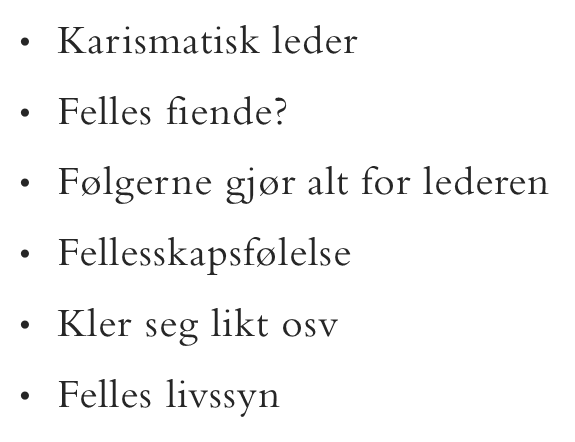 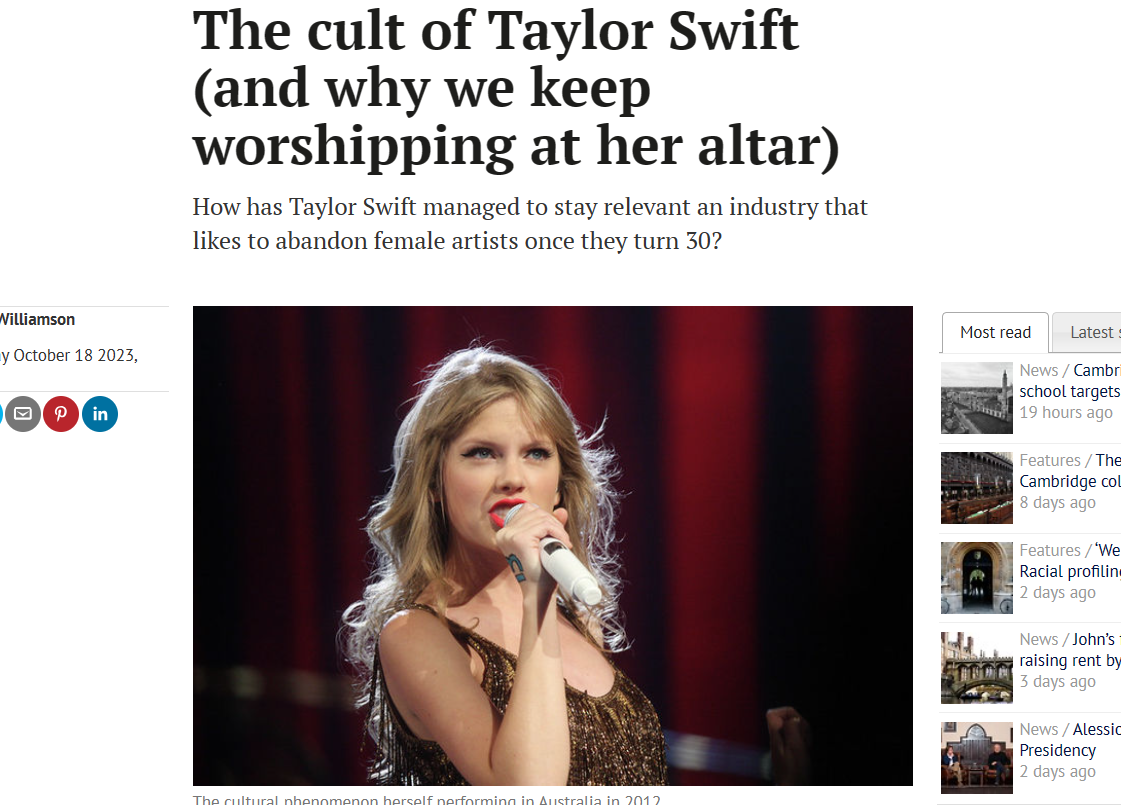 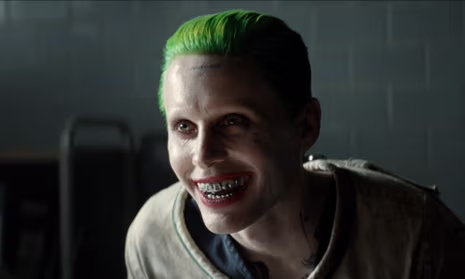 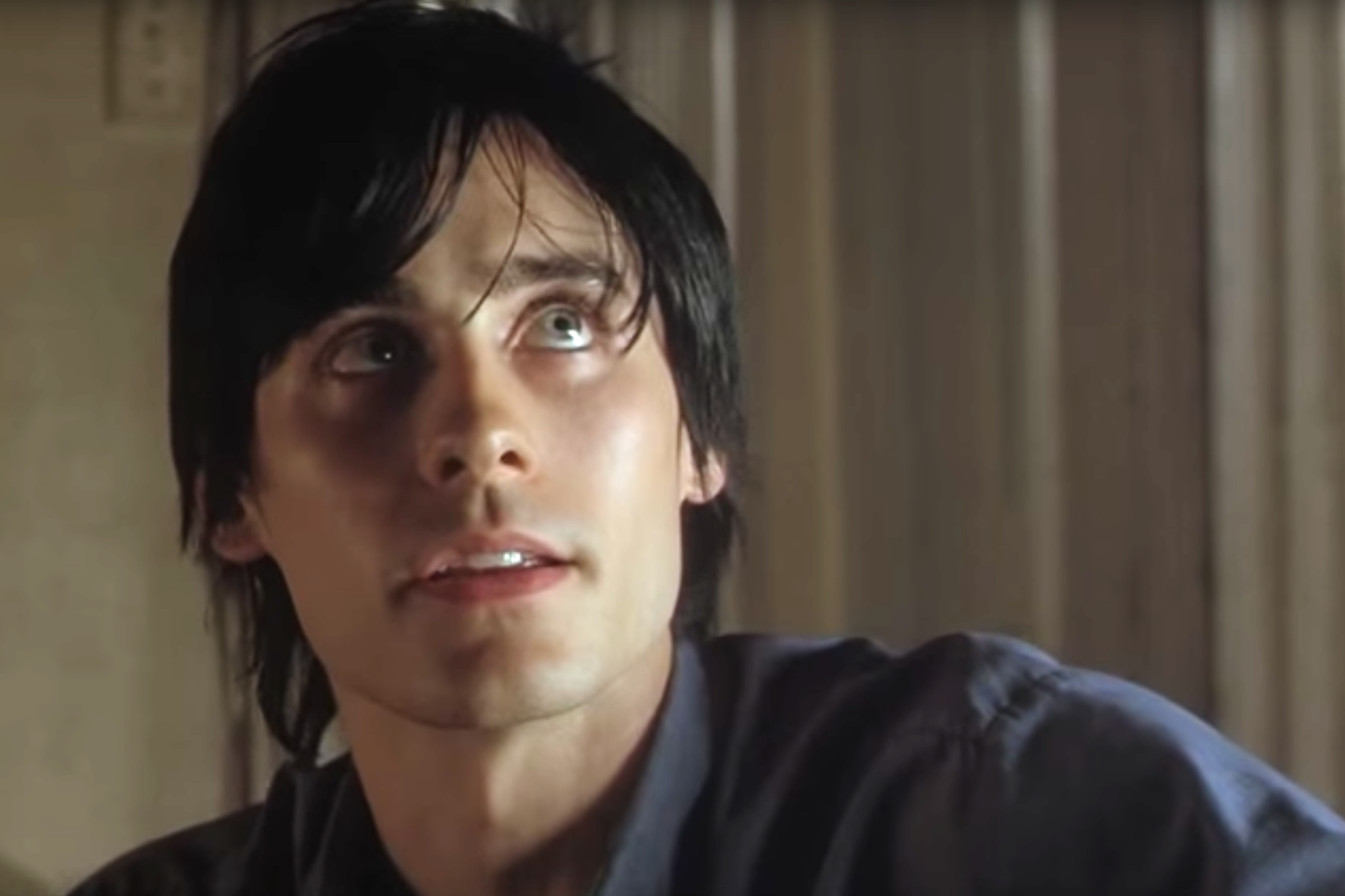 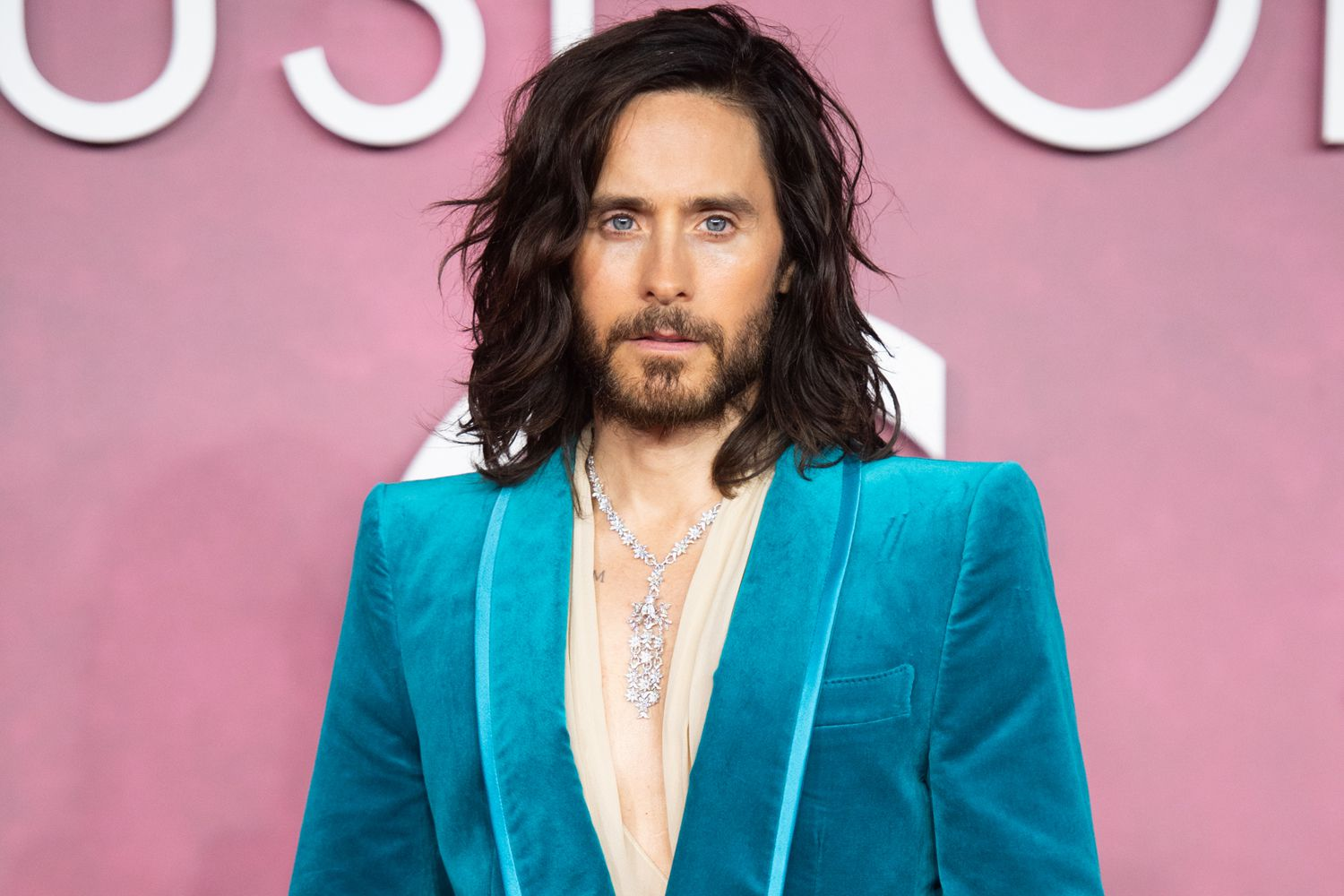 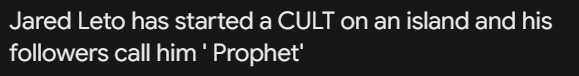 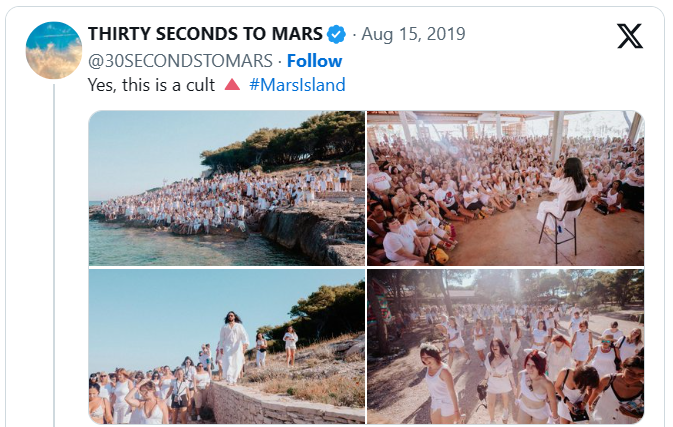 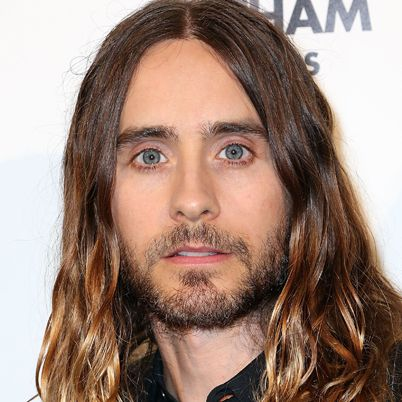 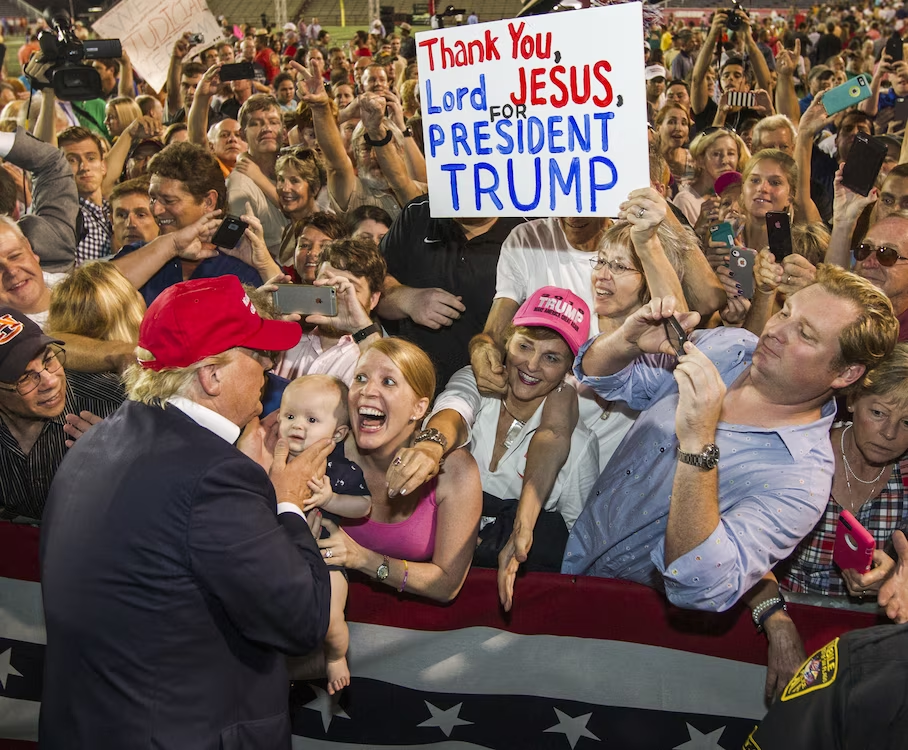 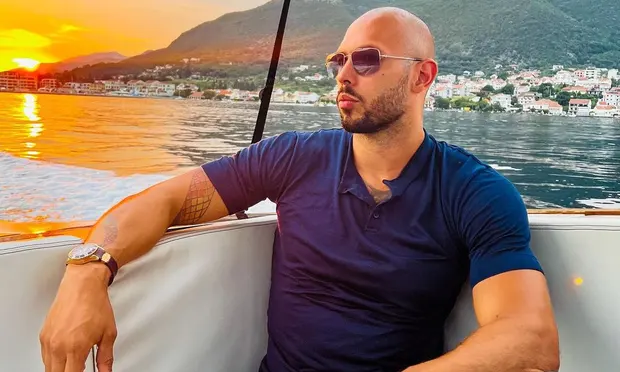 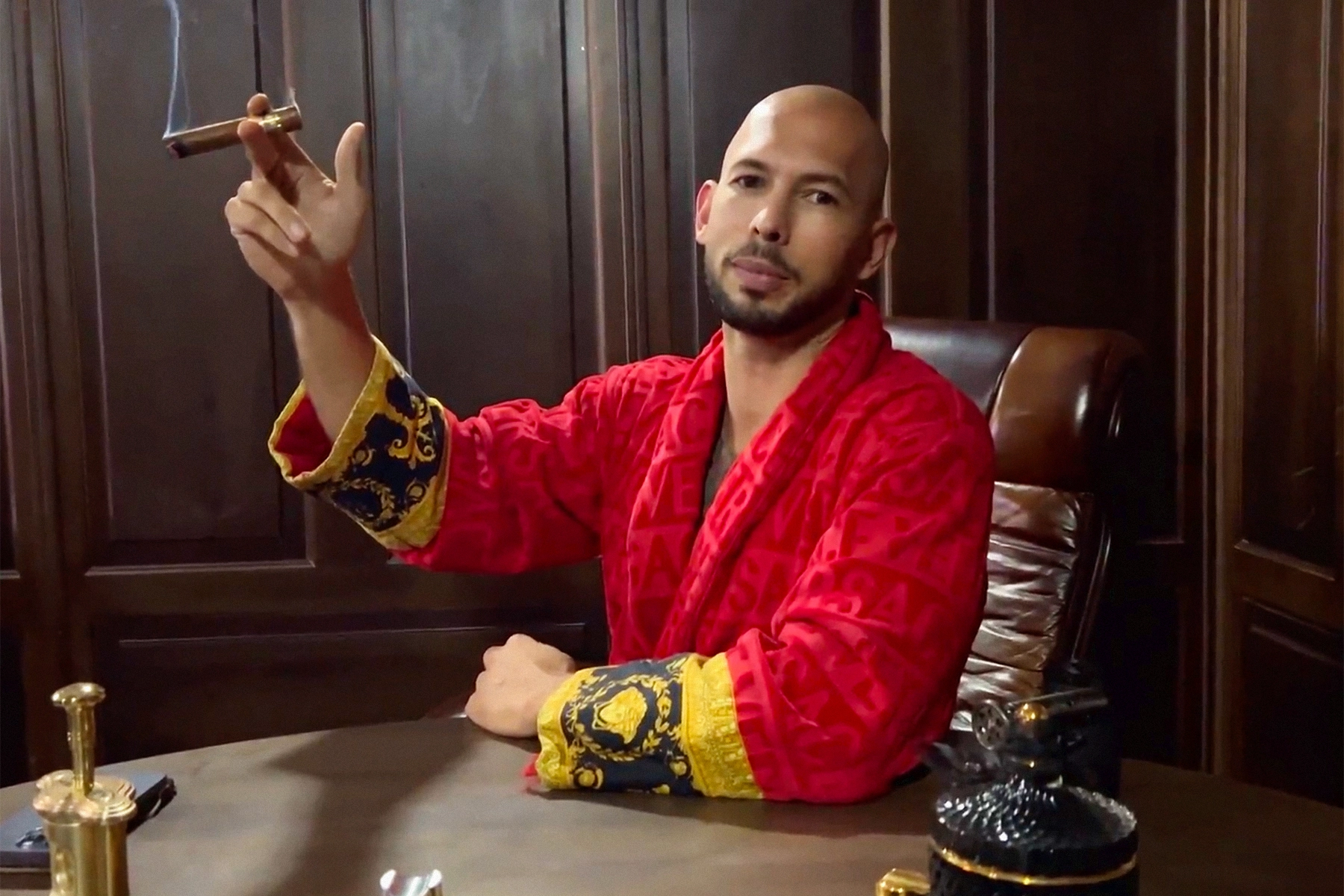 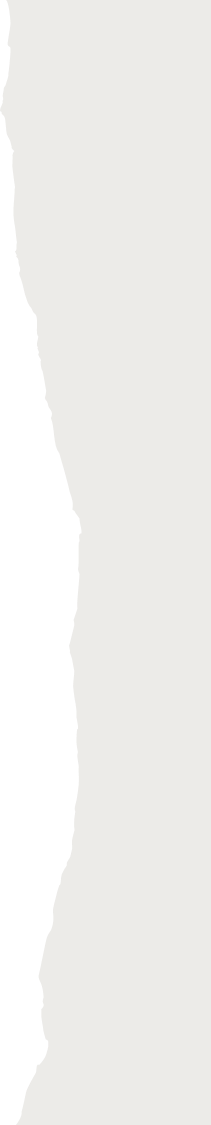 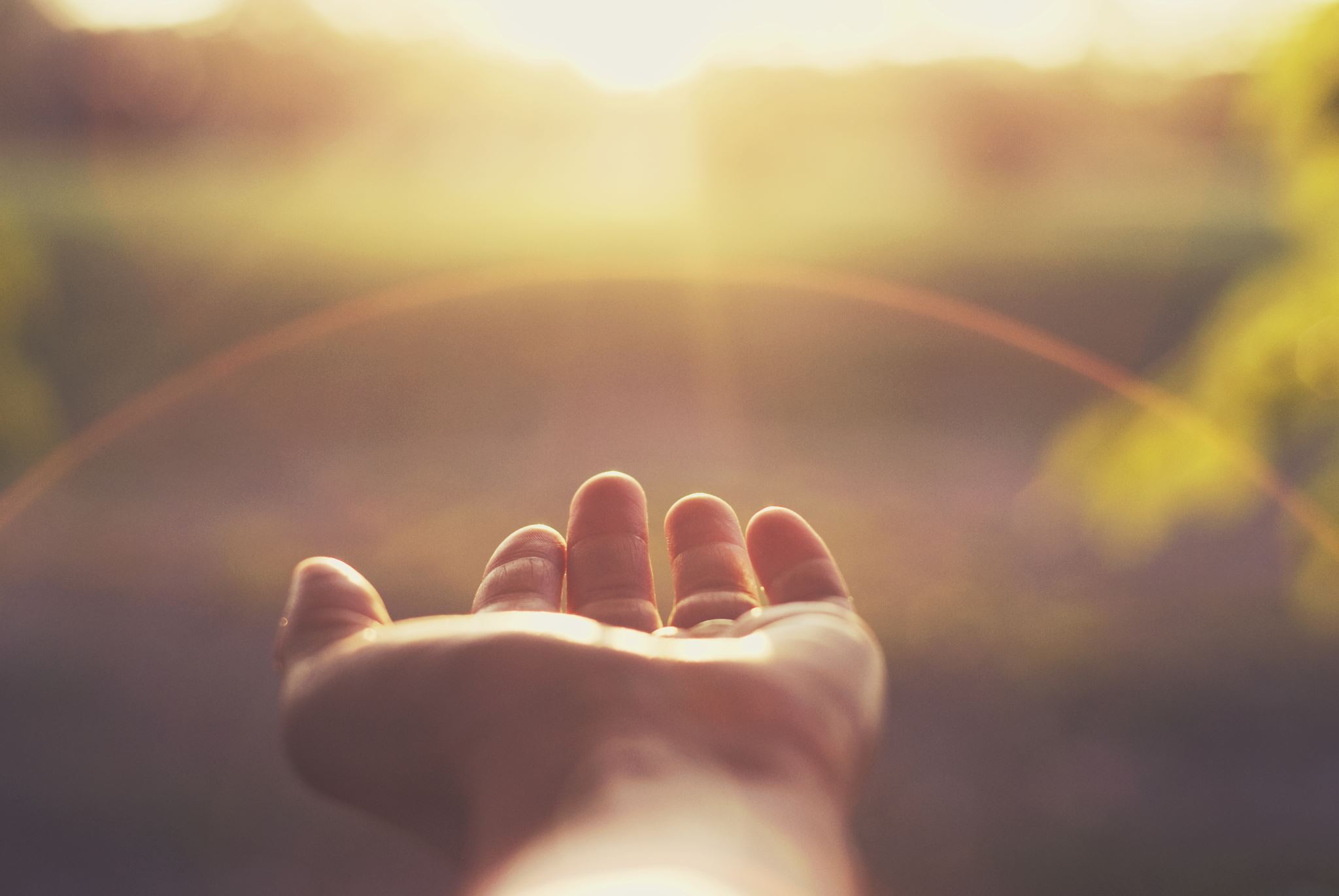 Lag deres egen kult med utgangspunkt i filmen – jobb i grupper – ha det gøy!
Kulten din/deres må ha disse elementene:
Vår kult sin karismatiske leder heter ______________ 
Lederen vår er overbevisende fordi ________________
I kulten vår tror vi på _______________
Tre unike ritualer vi gjør sammen er ________________
En sang som er viktig for kulten vår er ___________________
Du burde bli med i kulten vår fordi ____________________
Kulten vår misliker _____________________